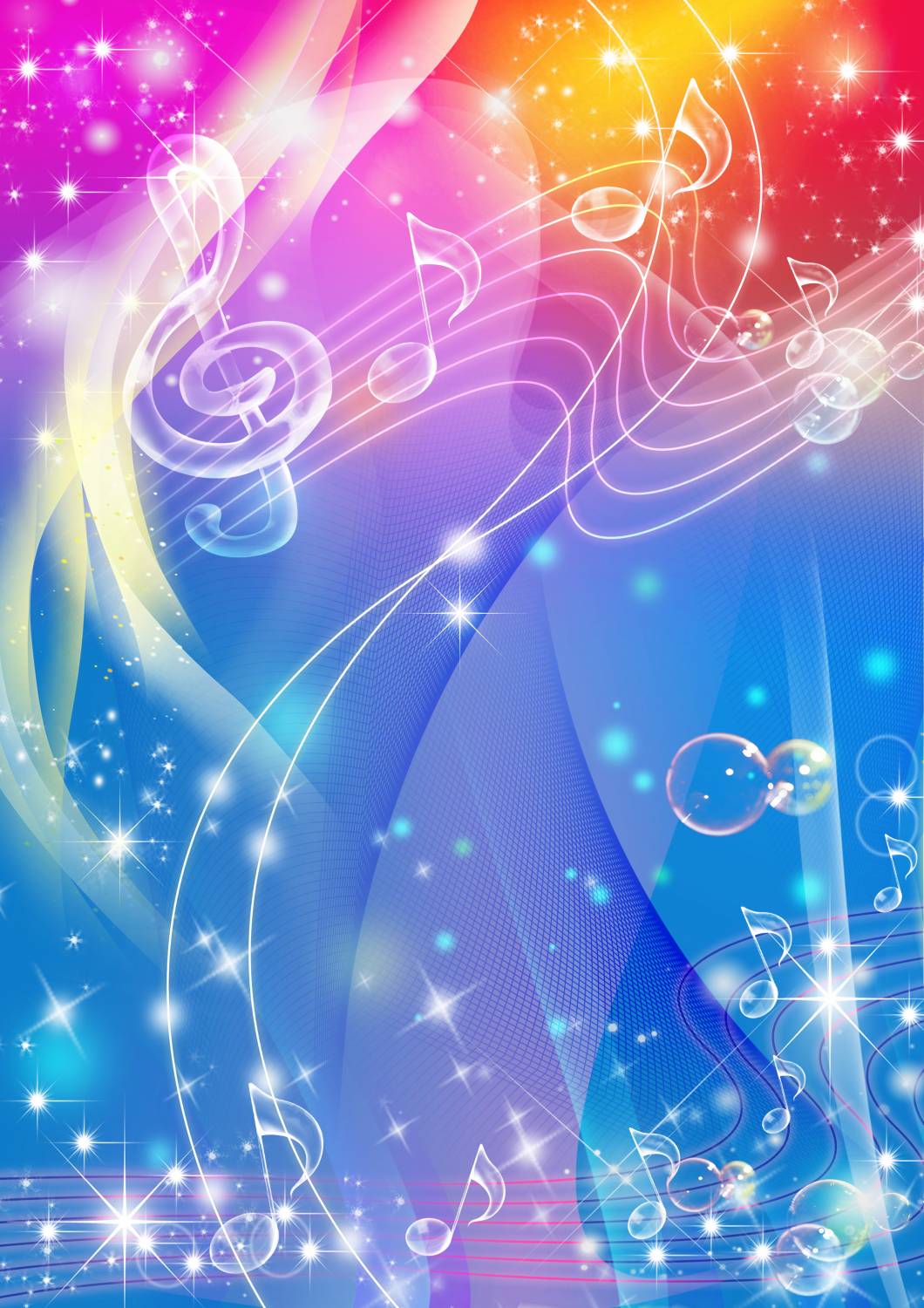 Презентация результатов профессиональной деятельности музыкального руководителя МДОУ «Детский сад № 17»Постниковой Ирины Евгеньевны за 2017 – 2018 учебный год
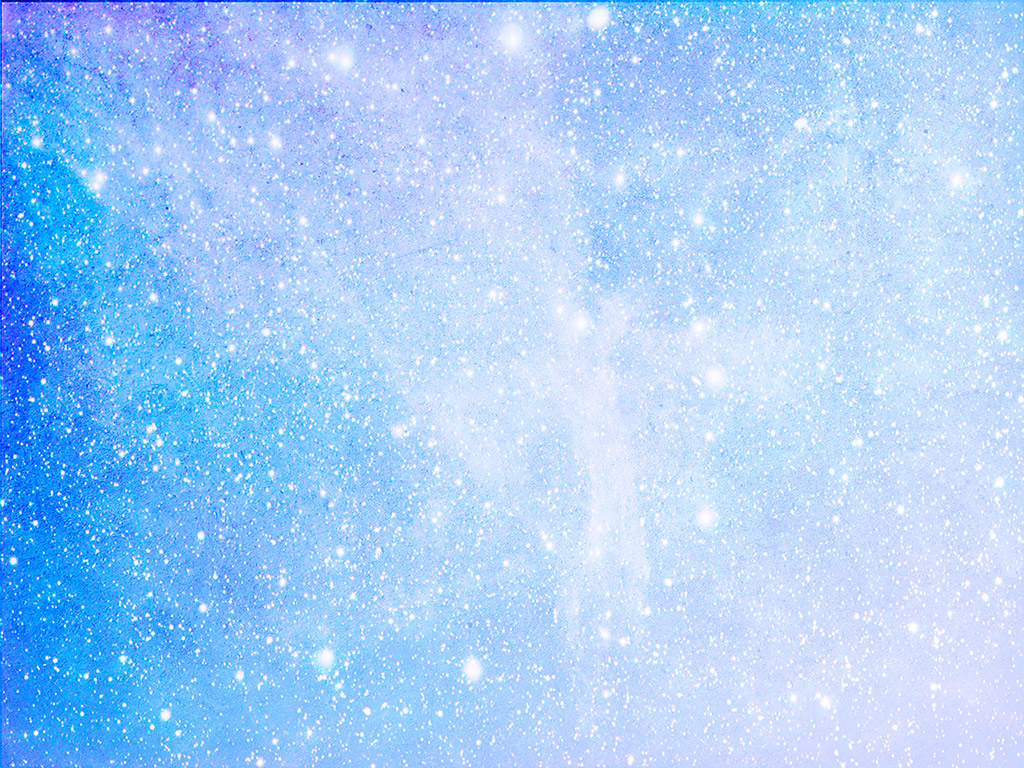 Повышение квалификации 2018
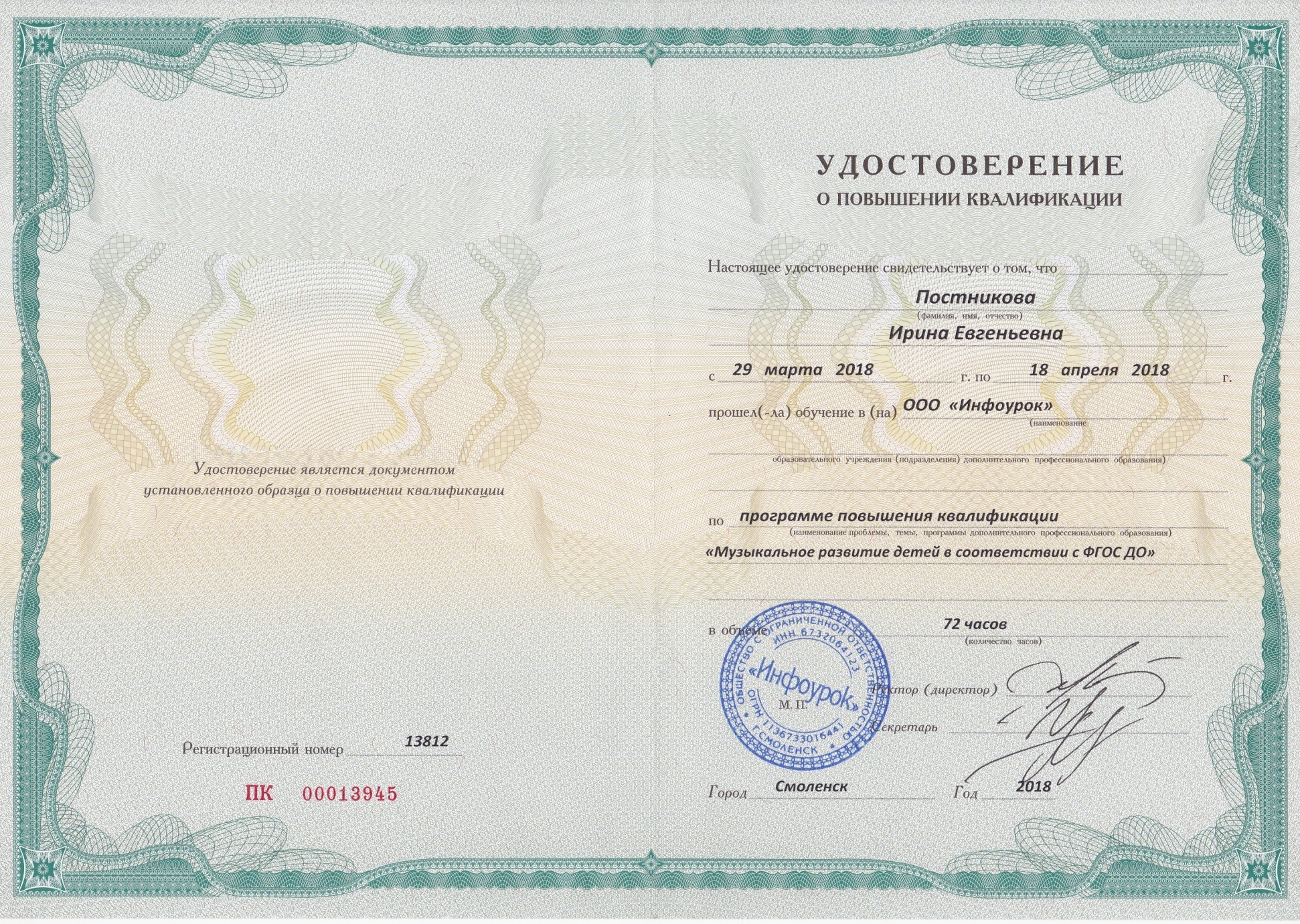 Основные задачи работы:
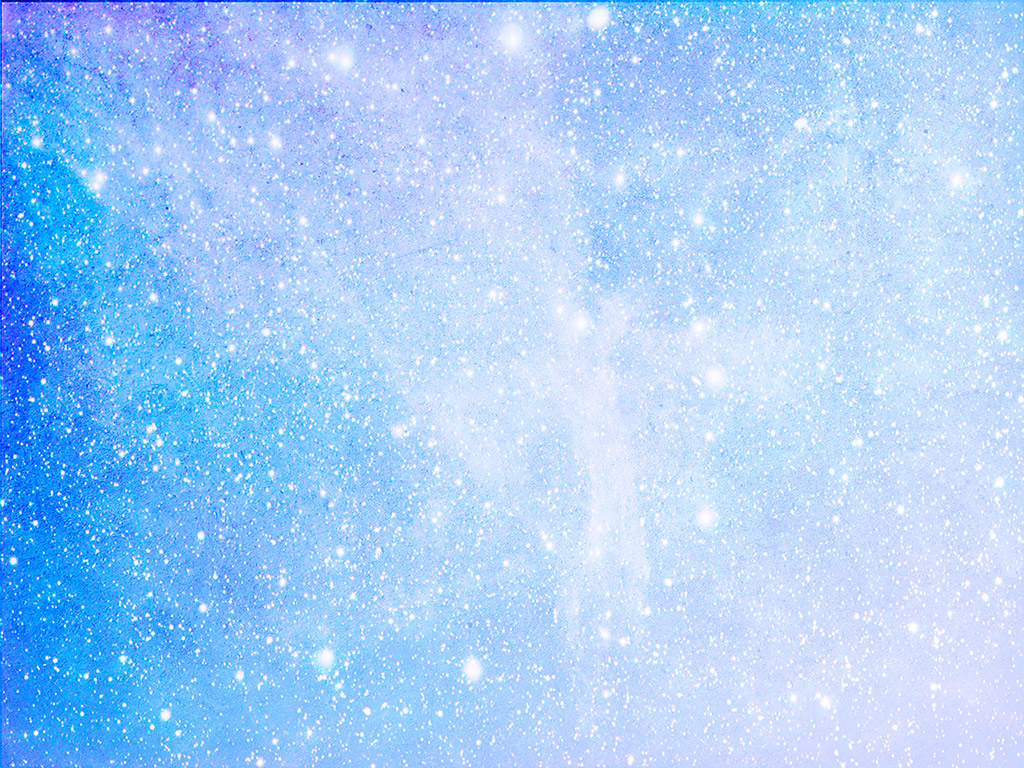 Музыкально развивать каждого ребенка с учетом его возможностей
Эмоционально воспринимать музыку, слышать средства музыкальной выразительности
Правильно передавать мелодию в пении, выразительно  и ритмично двигаться в танцах
Развивать умение взаимодействовать в коллективе
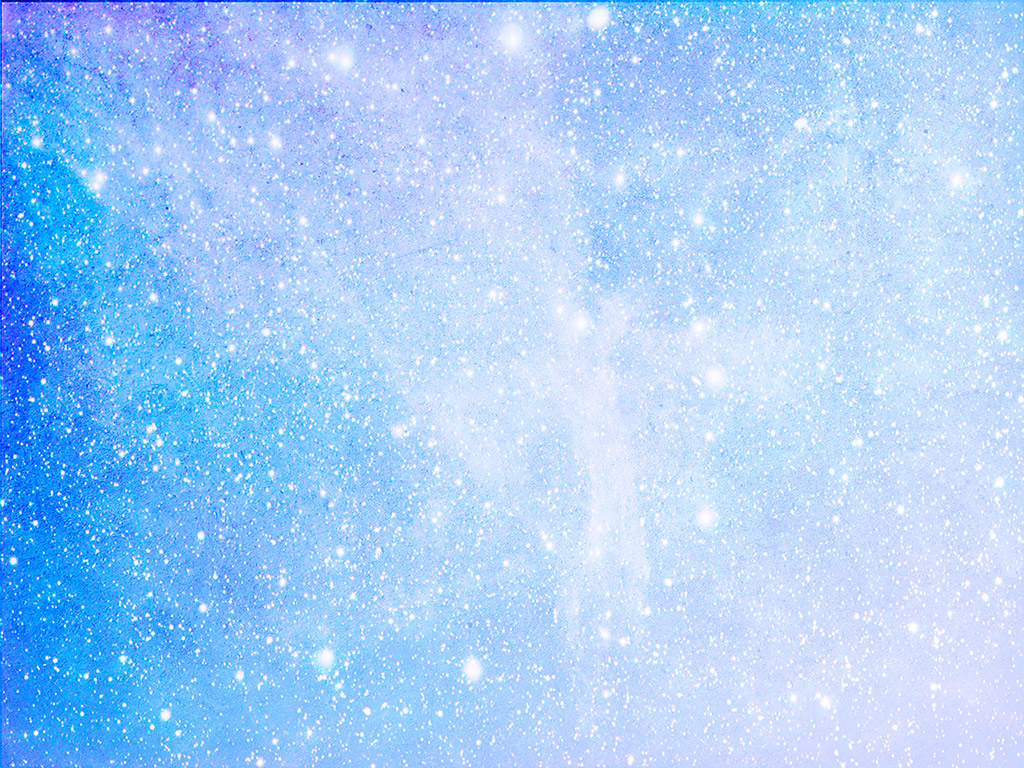 Общие итоги педагогической диагностики
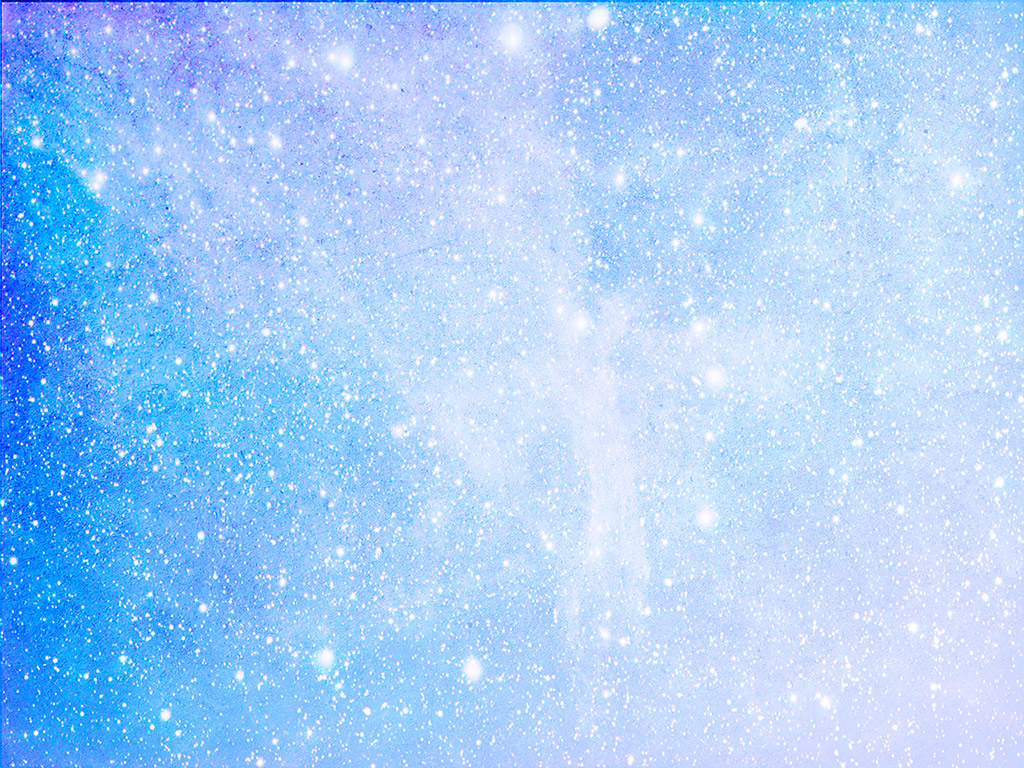 Участие во Всероссийских конкурсах педагогического мастерства
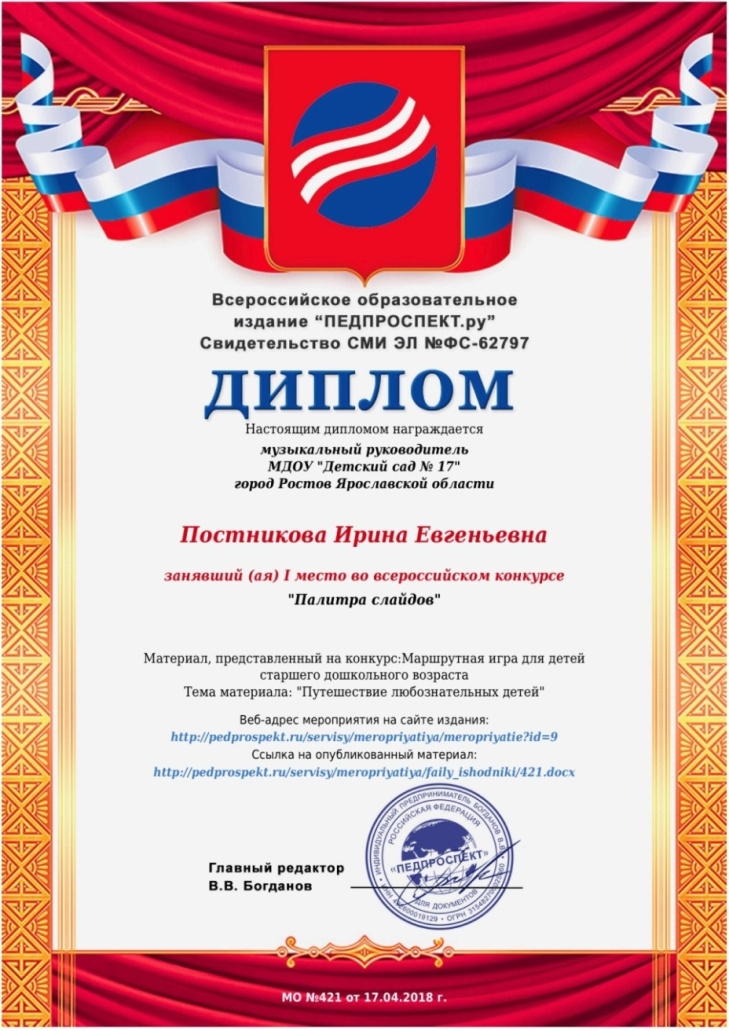 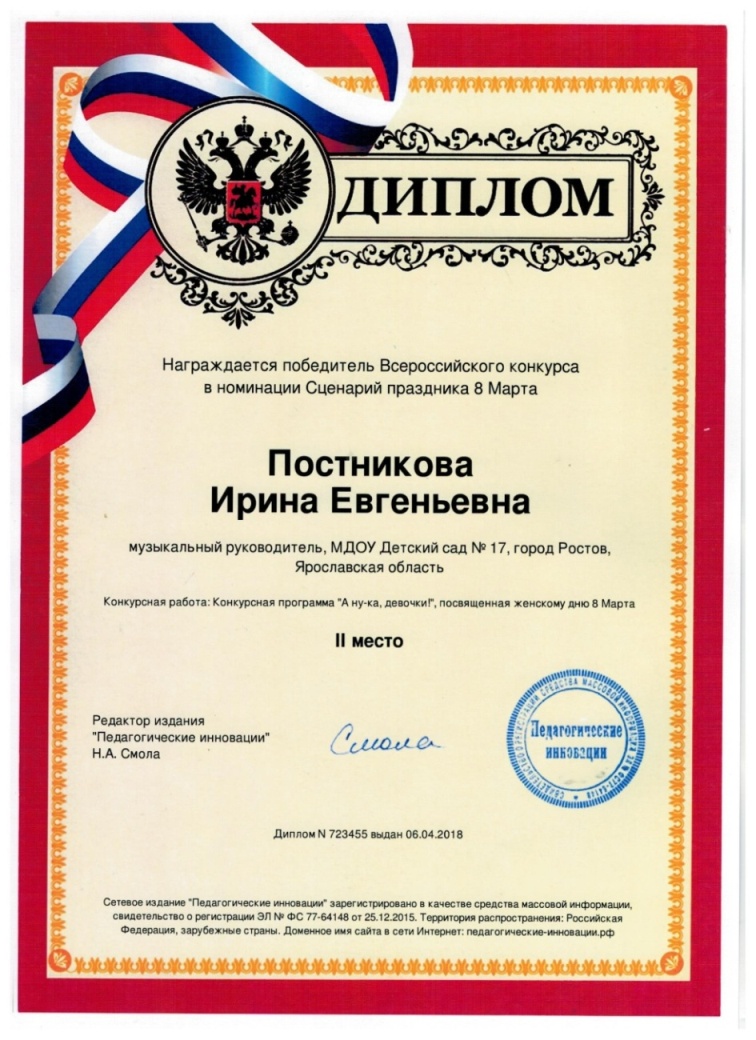 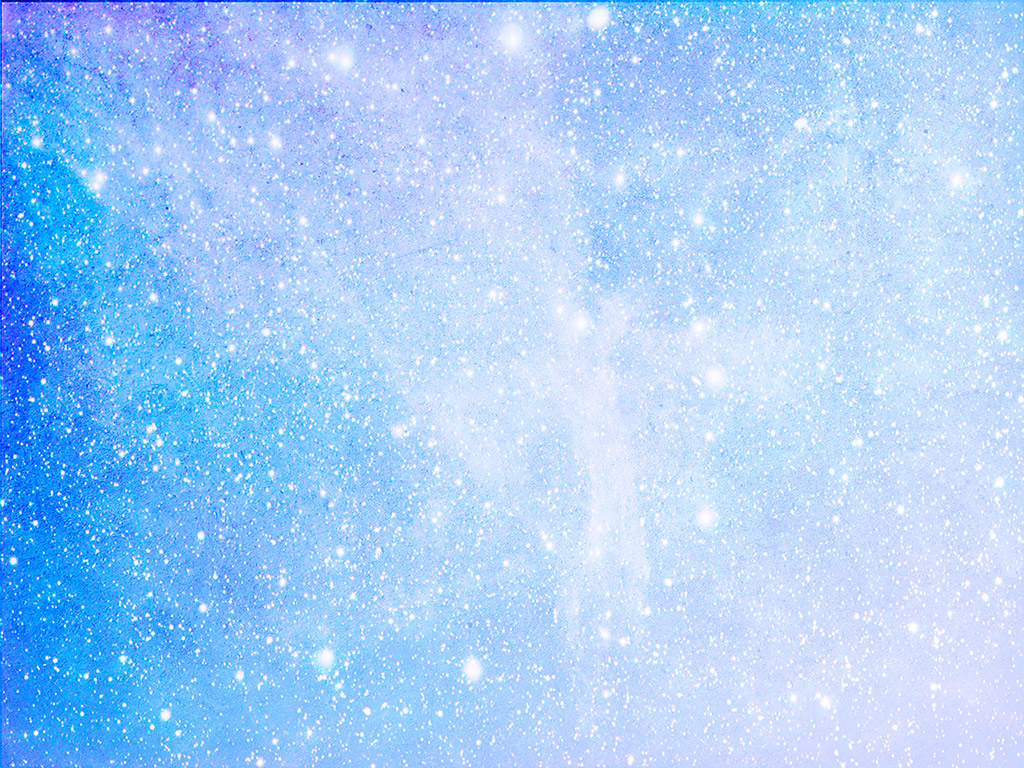 Участие в педагогических олимпиадах
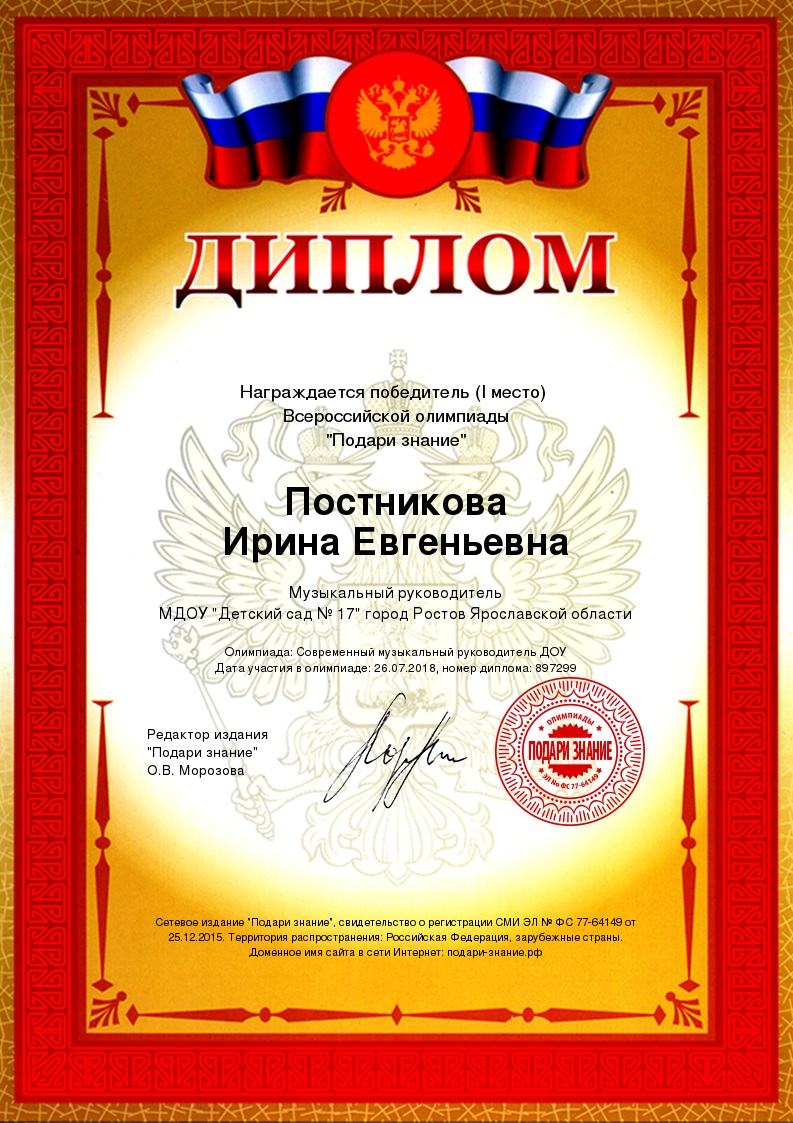 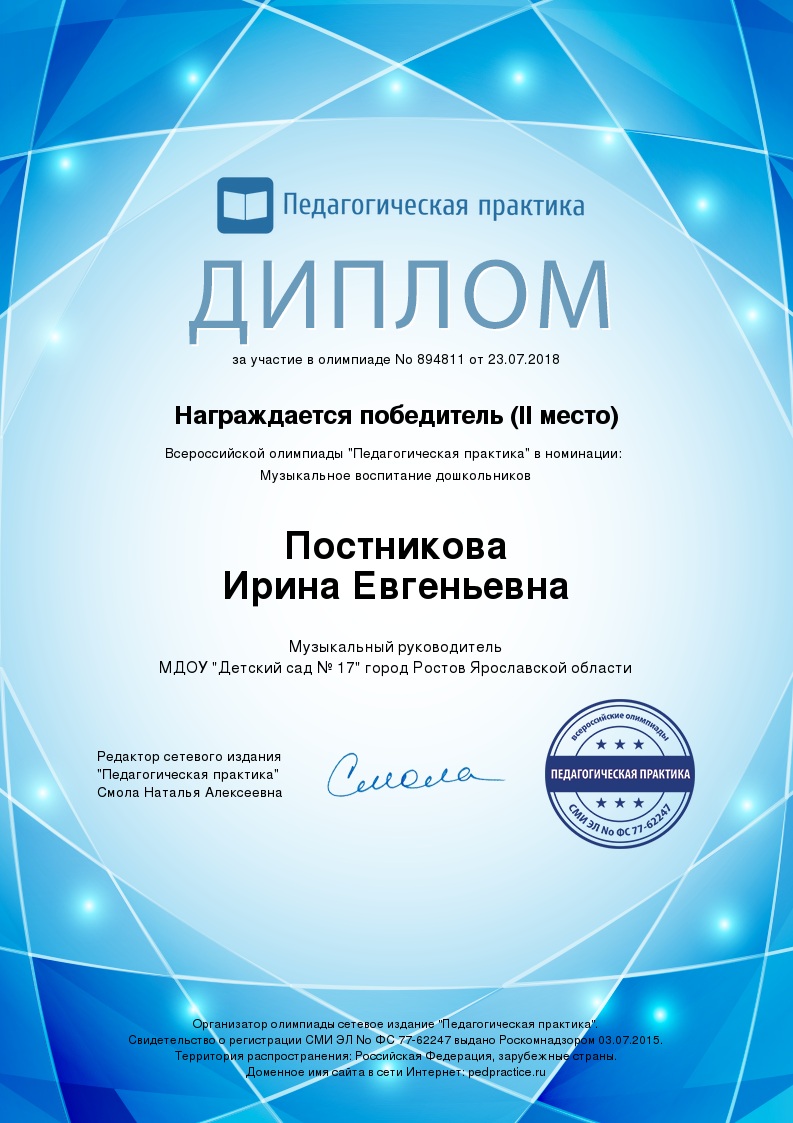 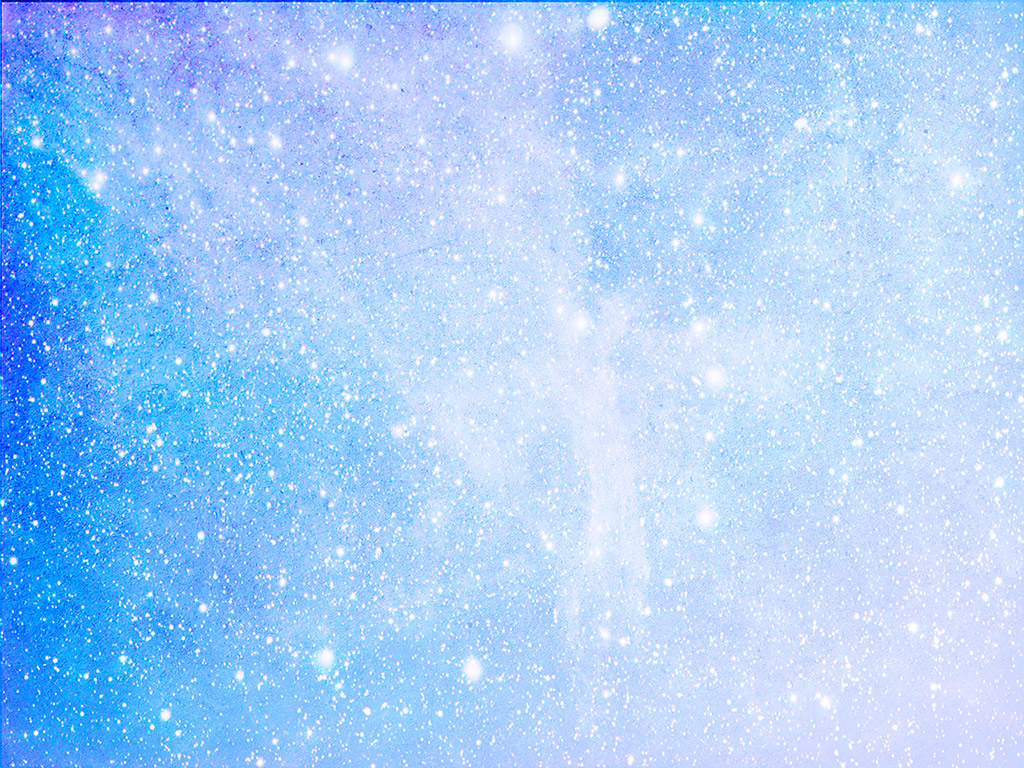 Благодарность за публикации материалов на сайте «Инфоурок»
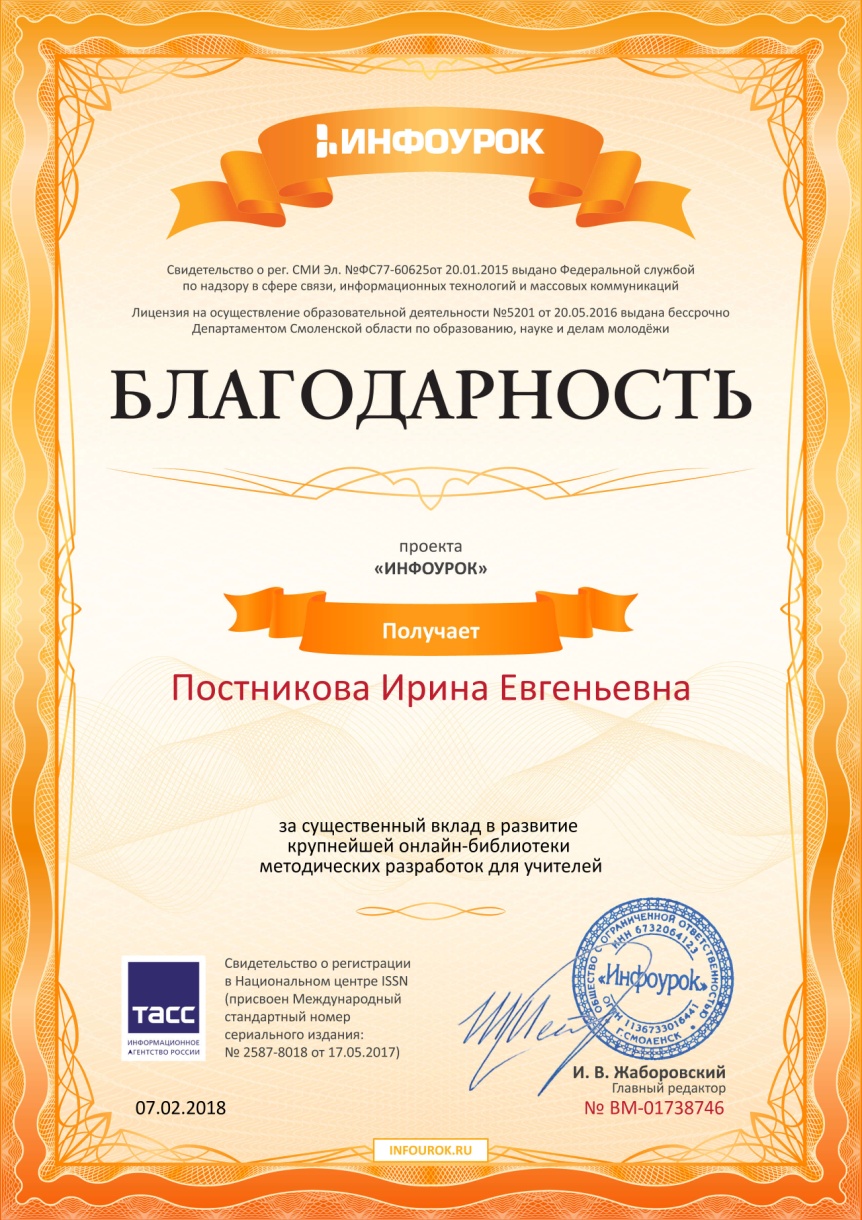 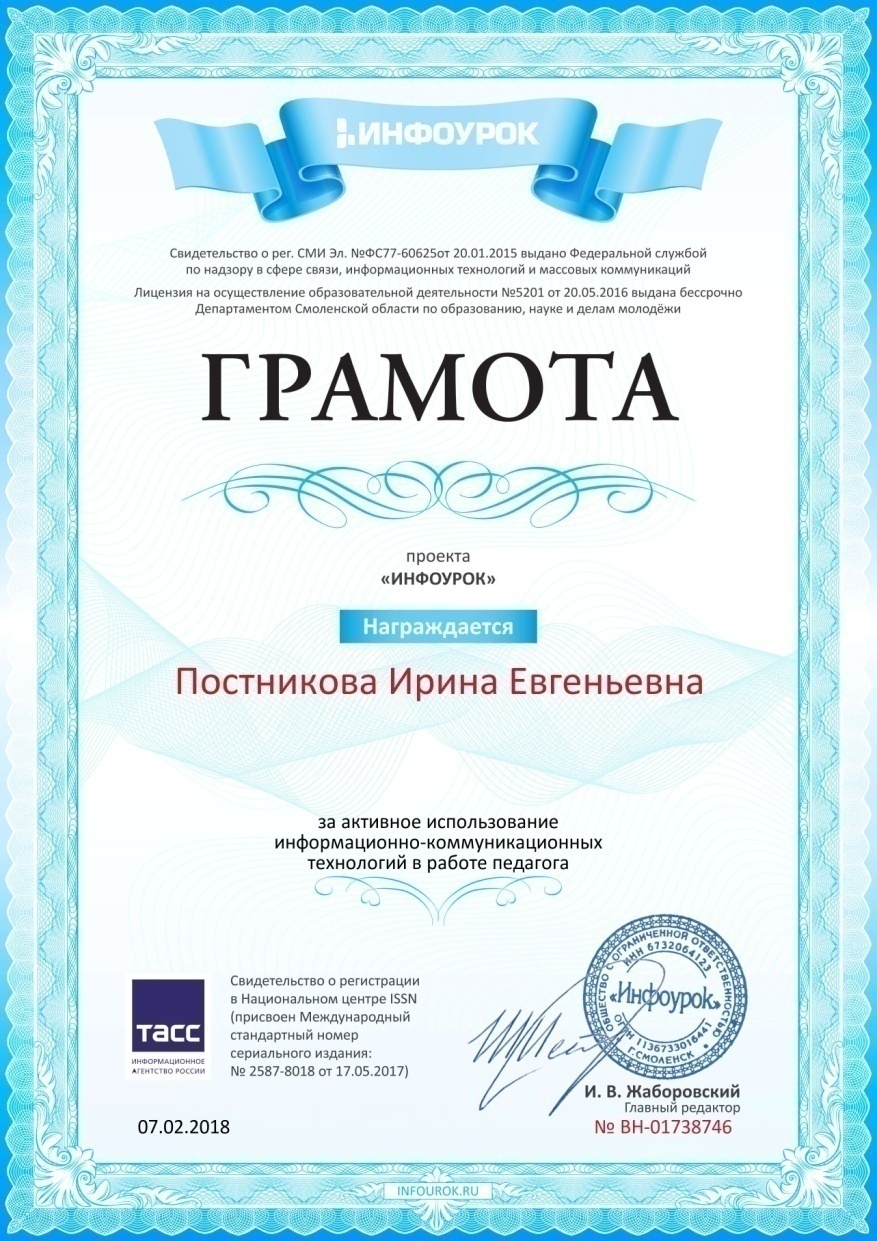 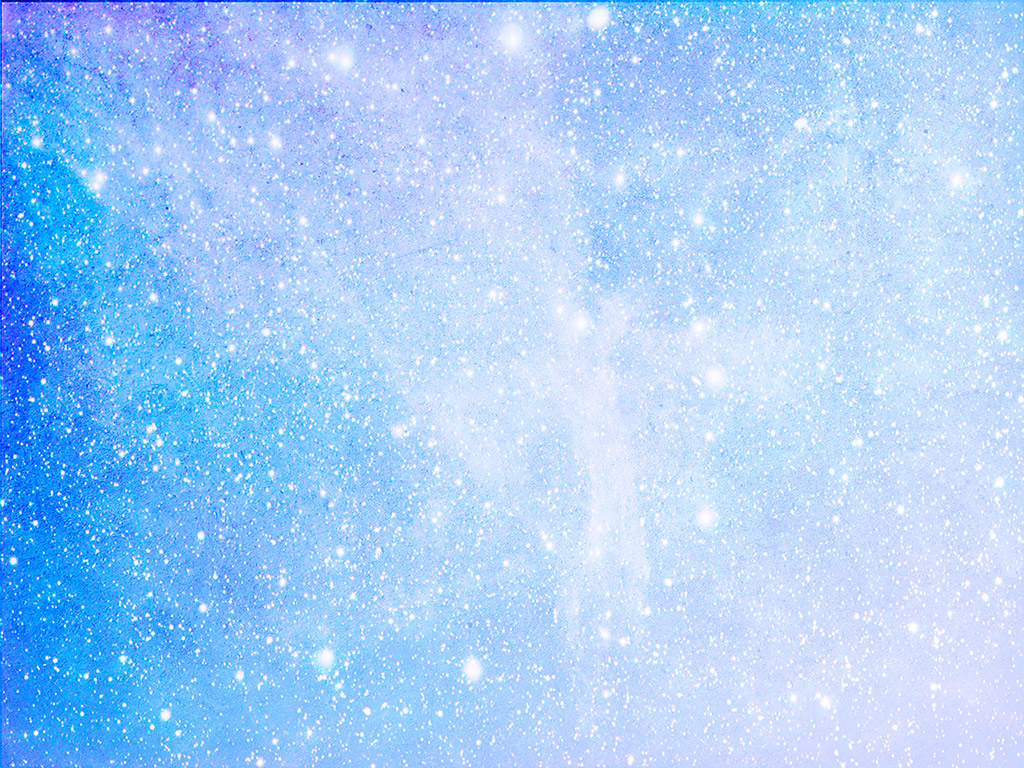 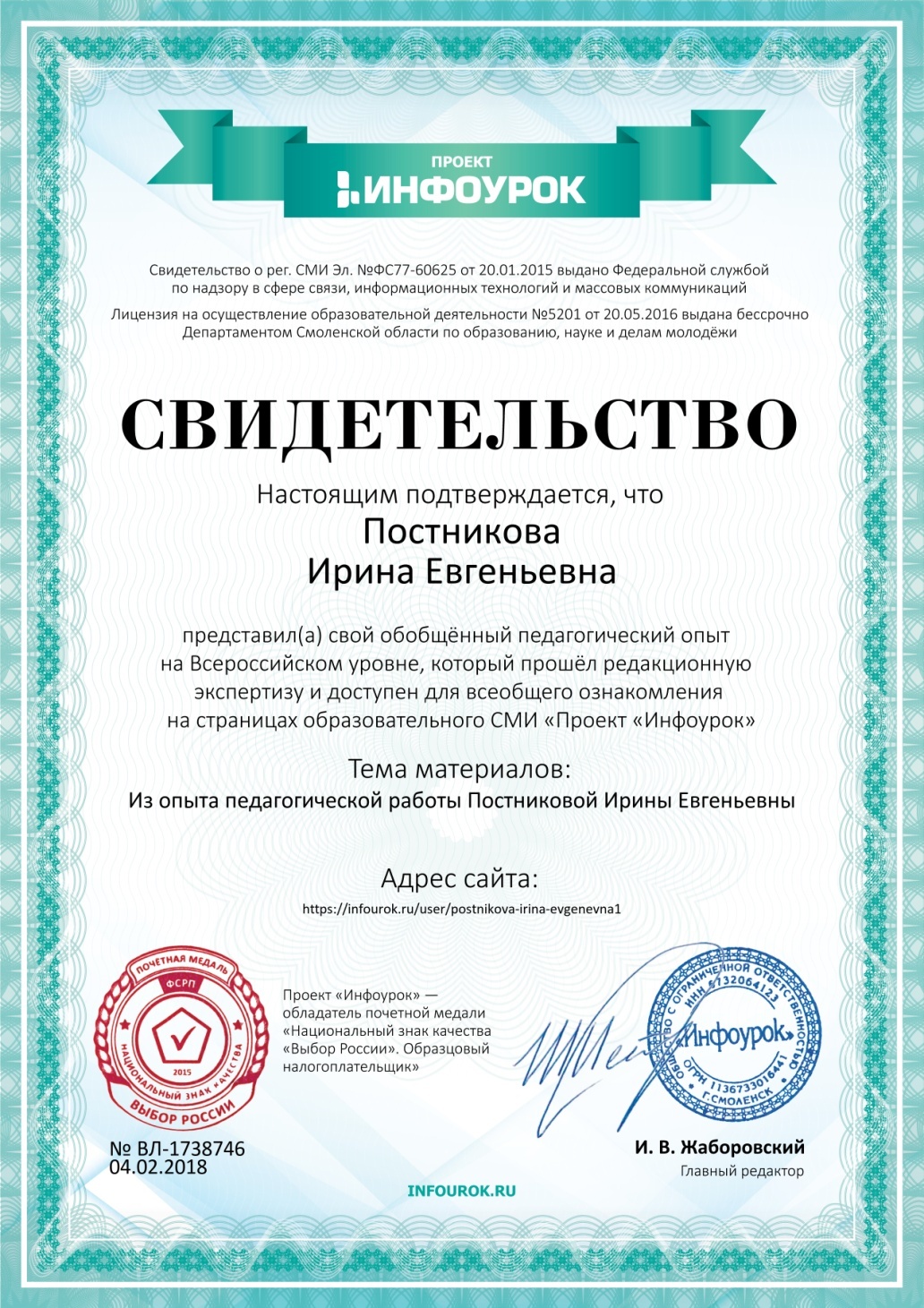 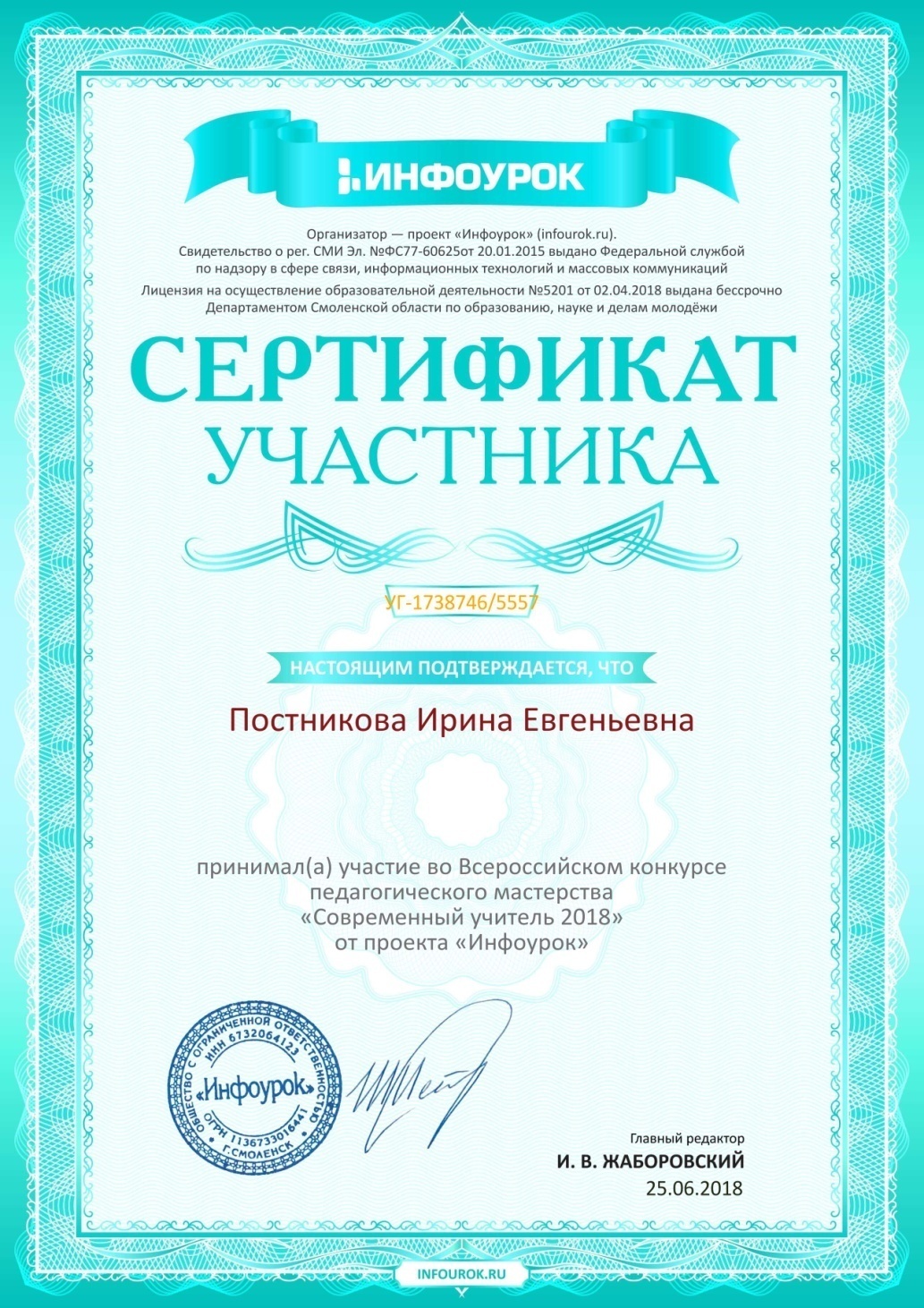 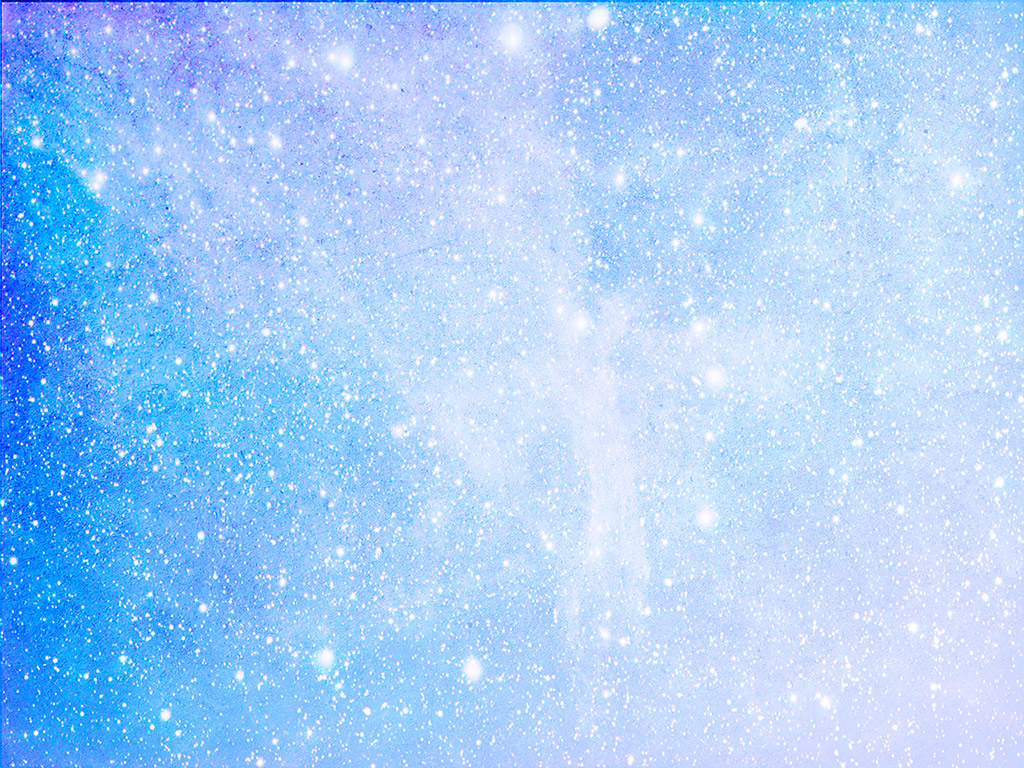 Участие в XVI Международной Ярмарке педагогических инноваций  2017
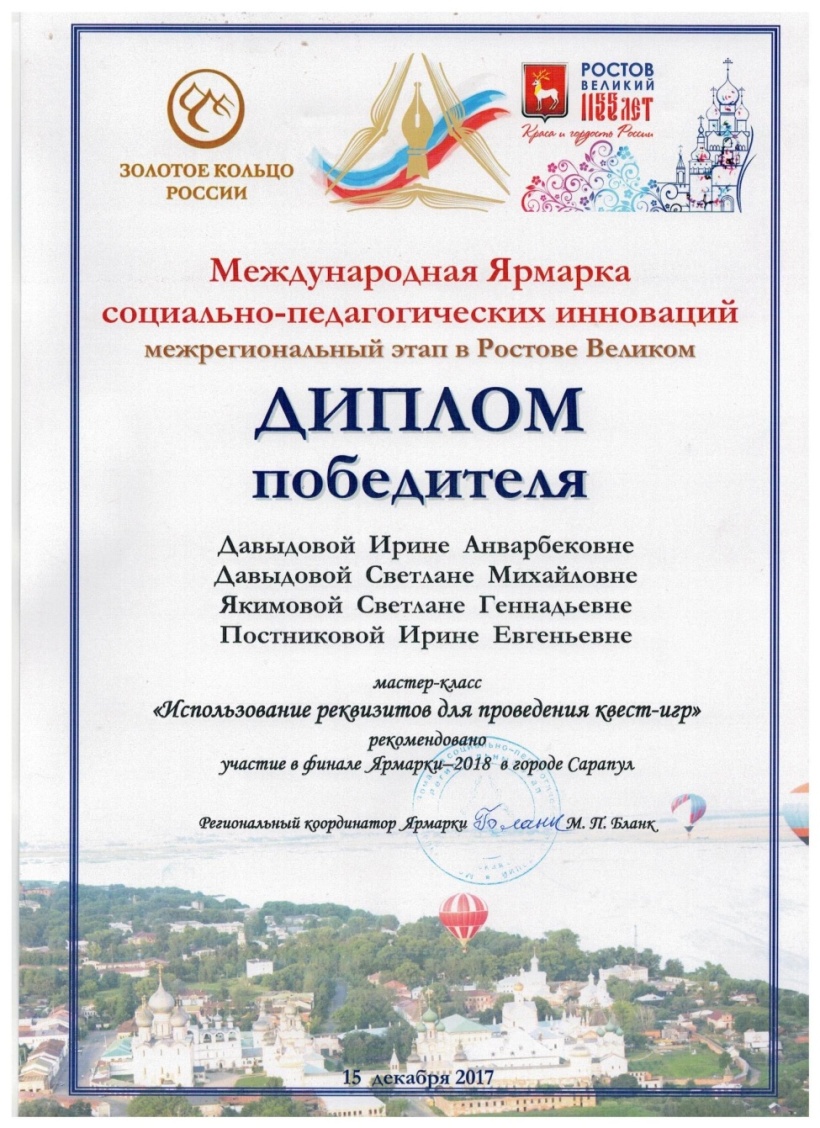 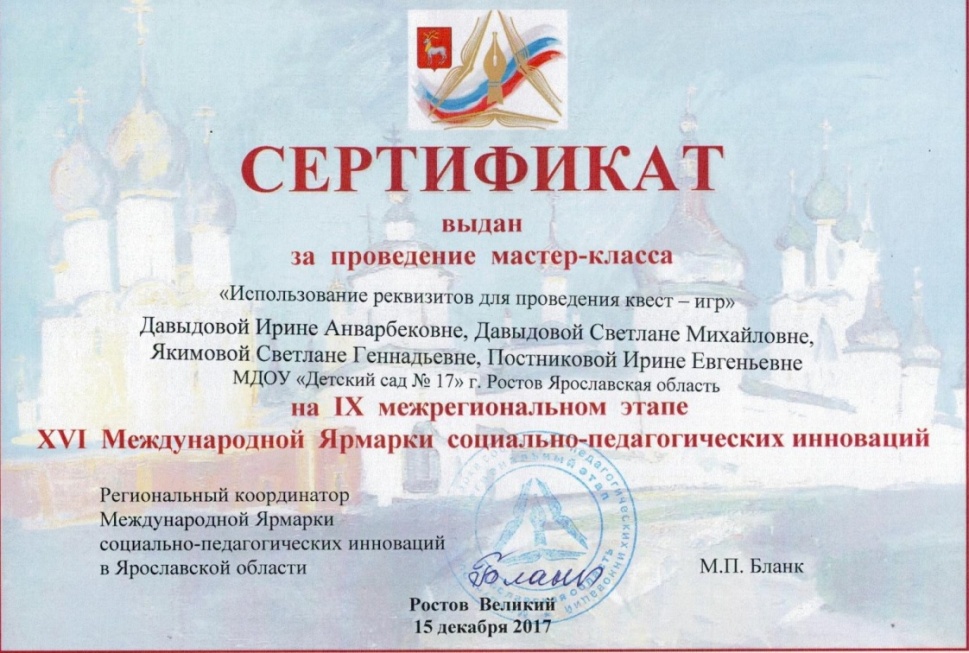 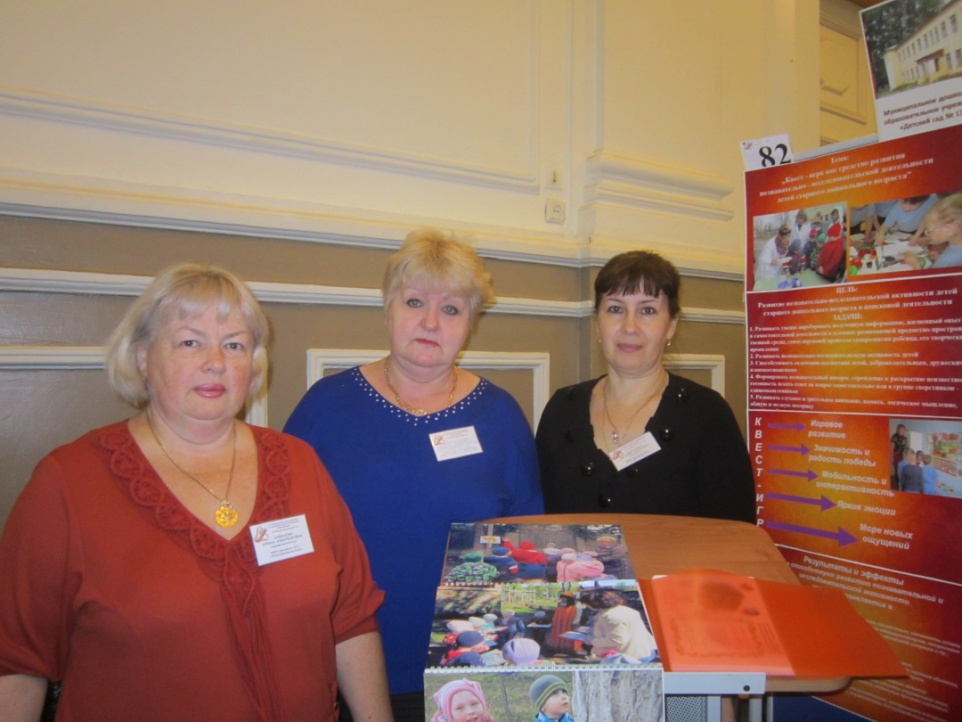 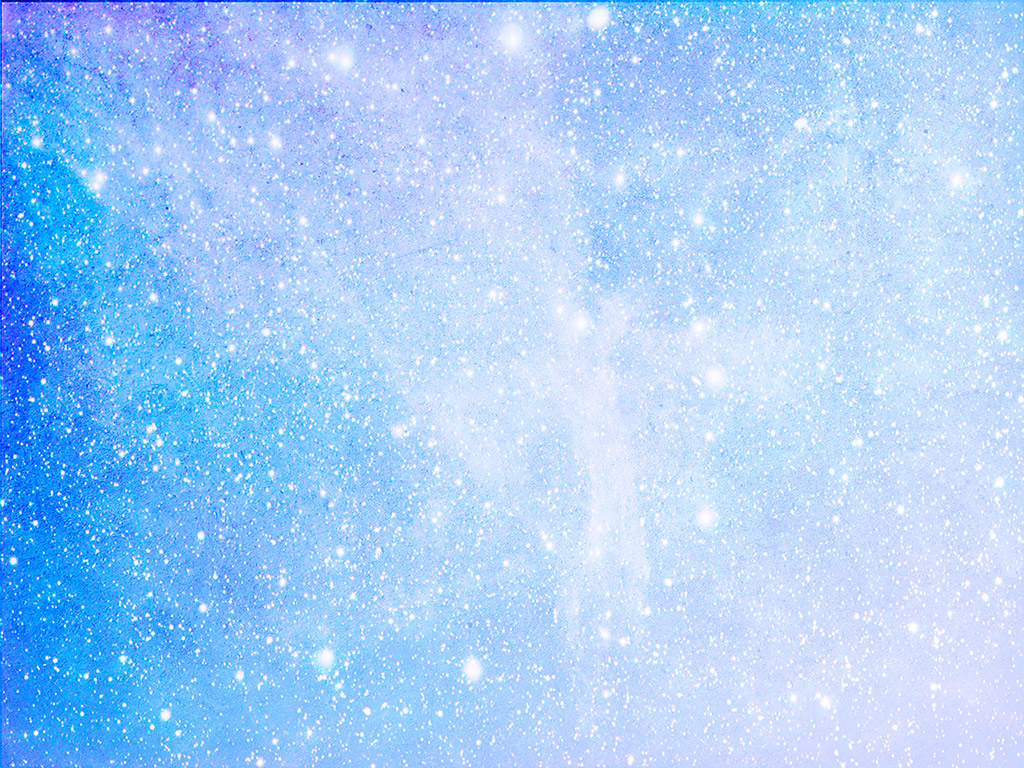 Сетевое взаимодействие детских садов «Педагогическая карусель»
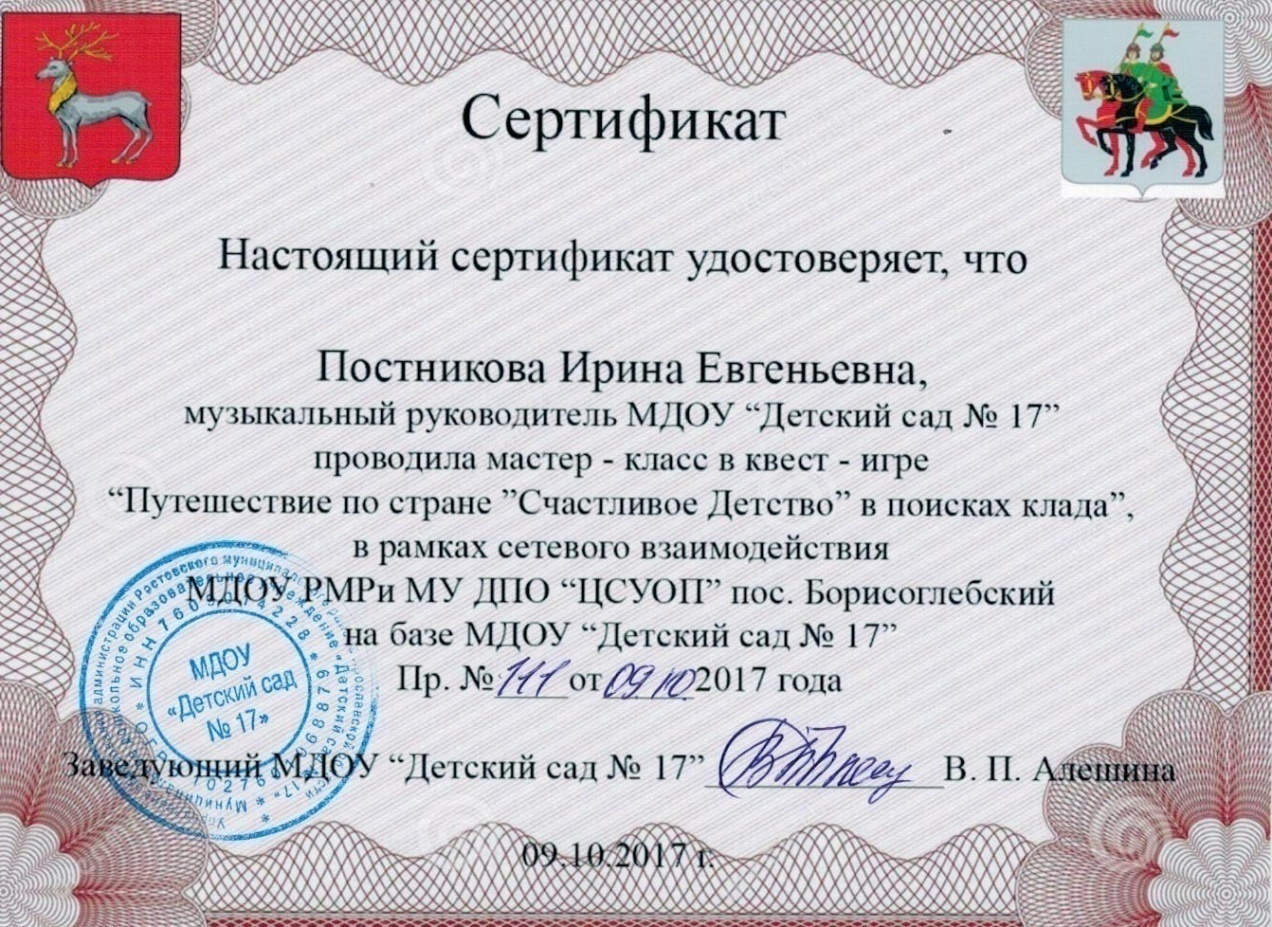 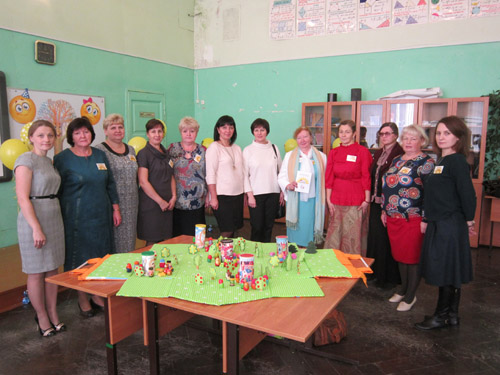 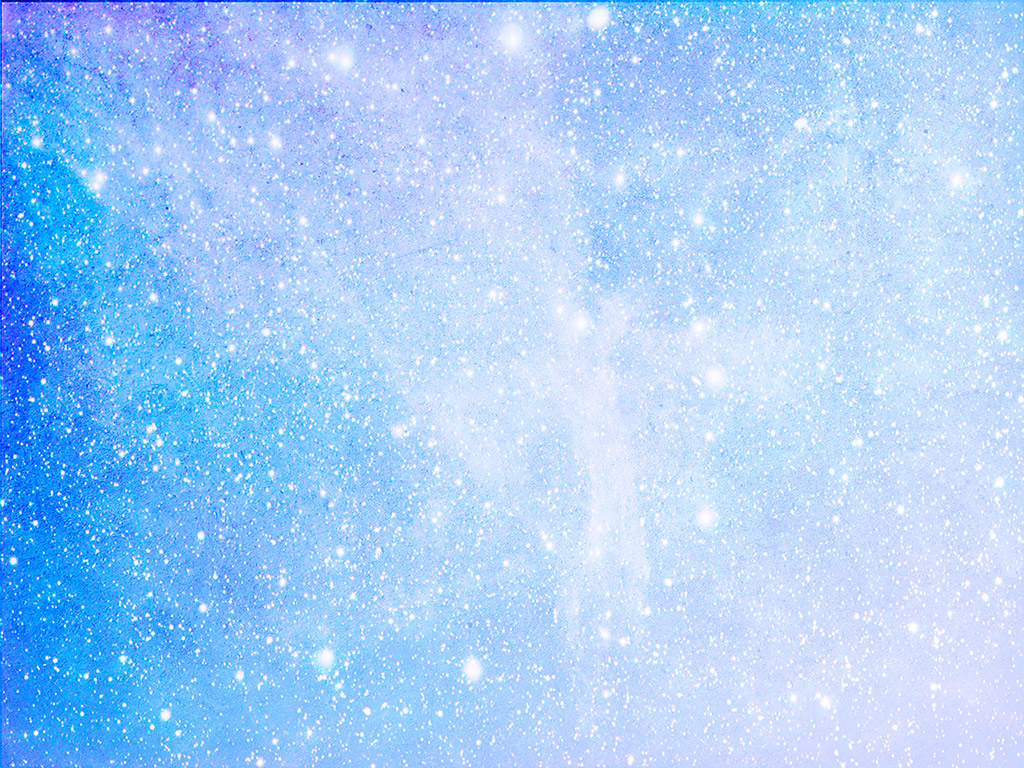 Мастер – класс в военно -патриотической игре «Зарница»
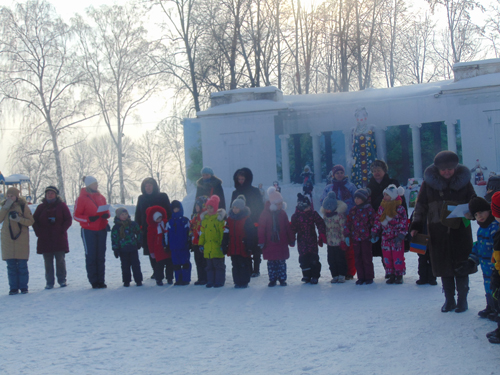 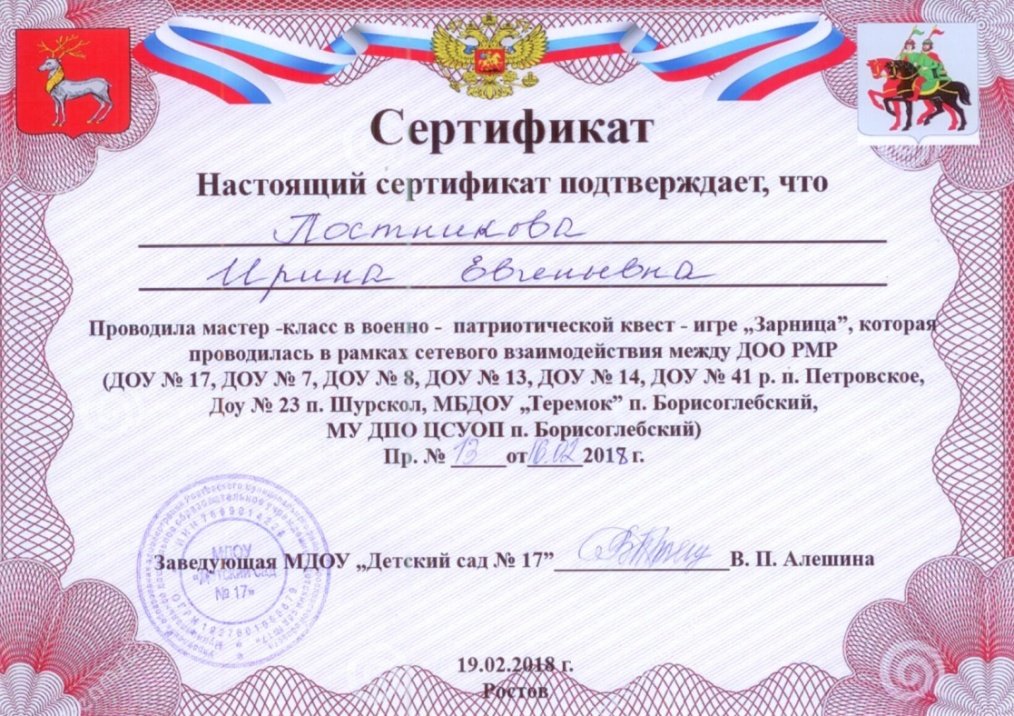 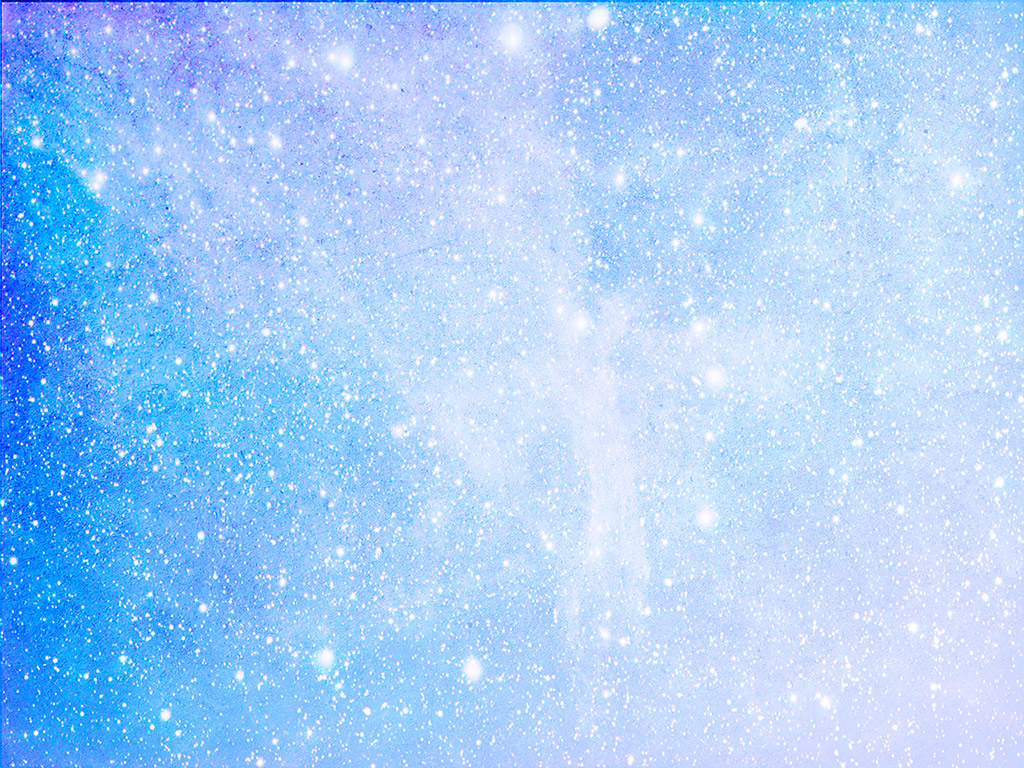 Участие в муниципальных конкурсах
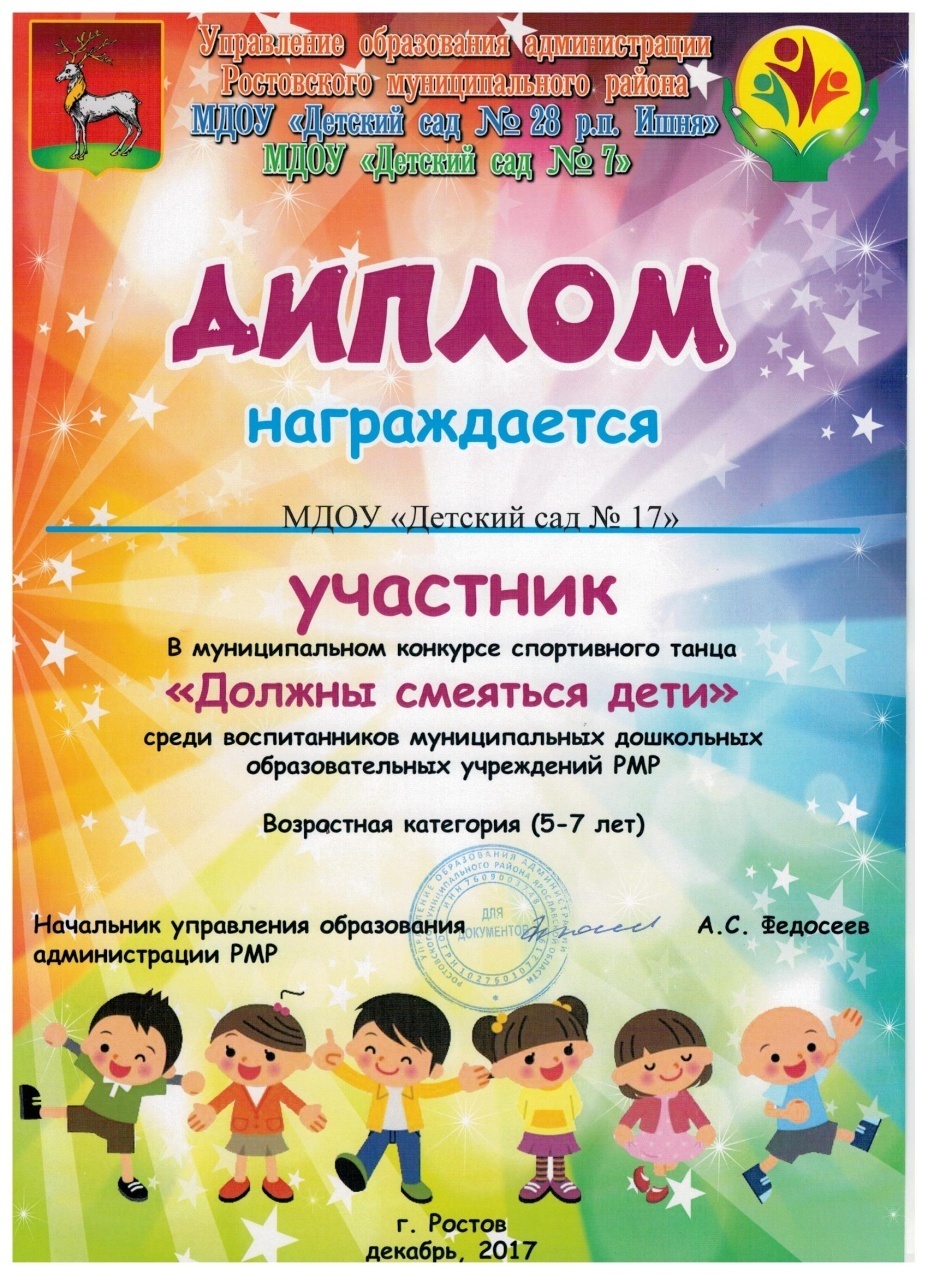 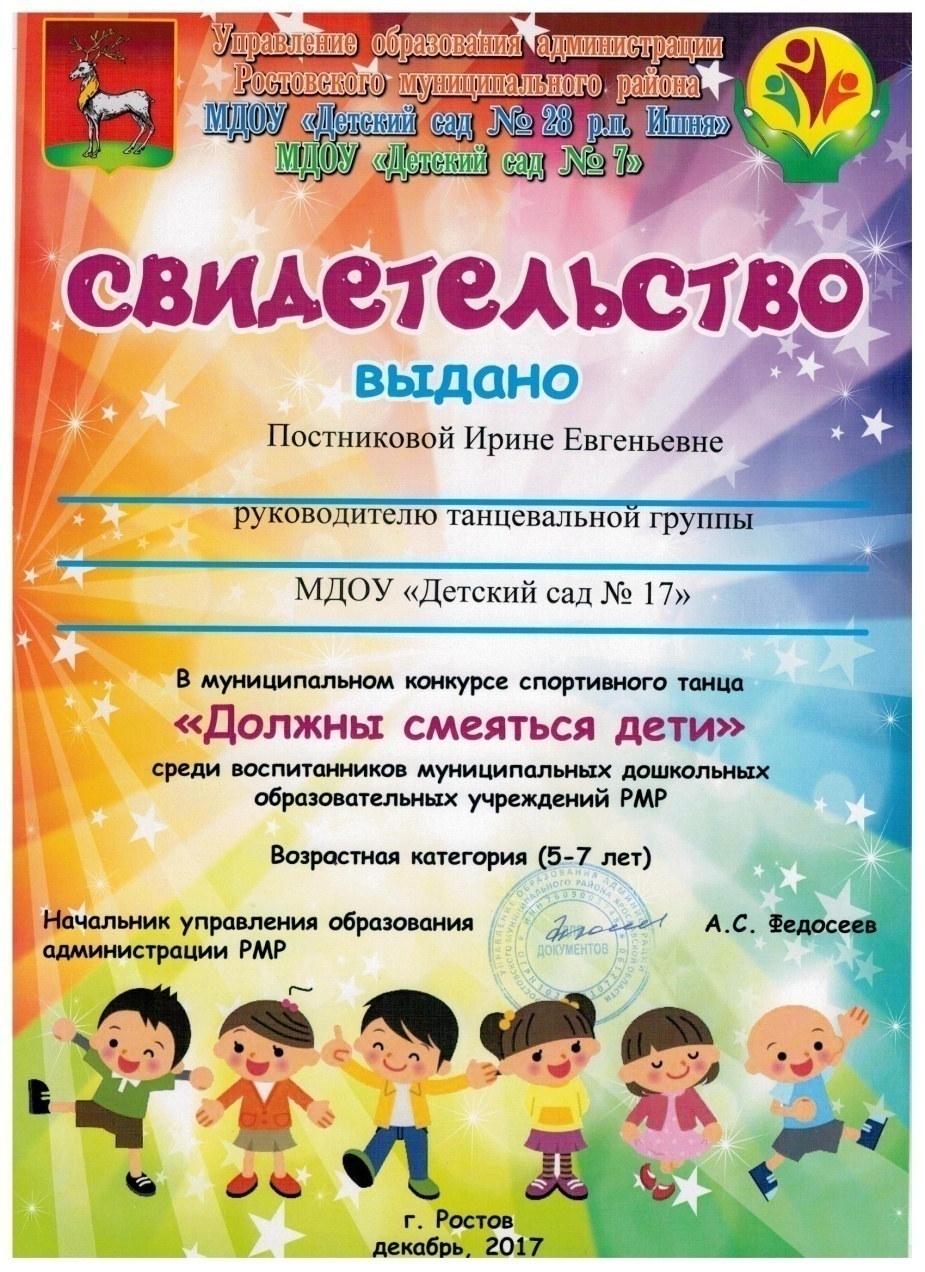 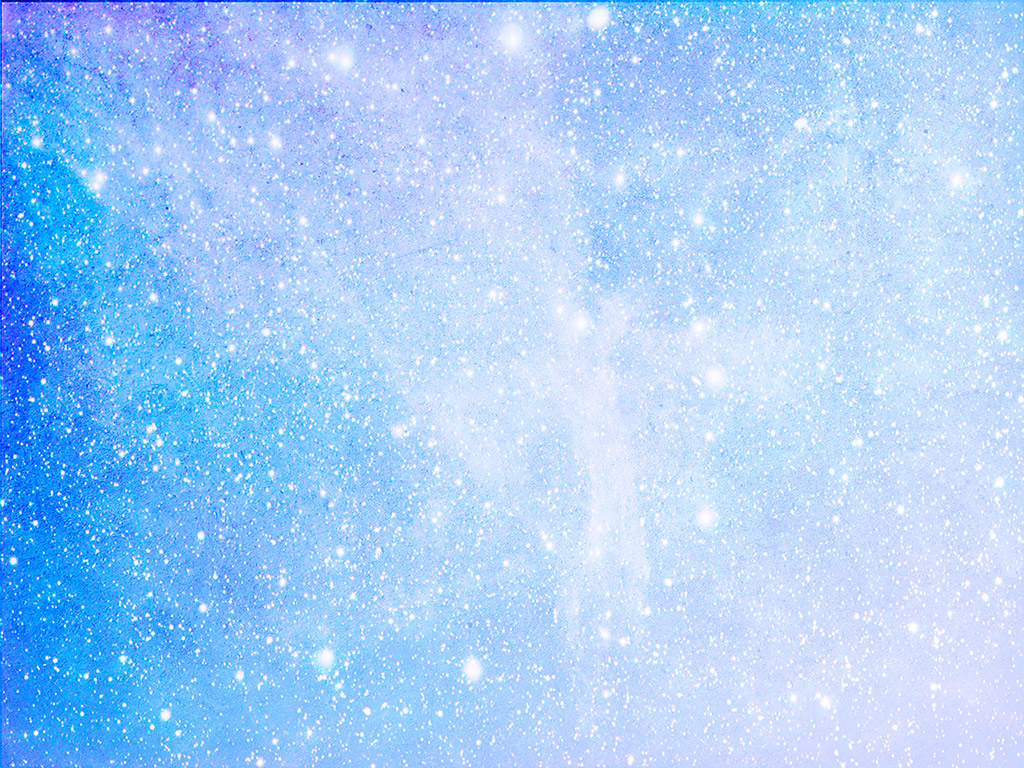 Танцевальный конкурс «Хрустальный башмачок»
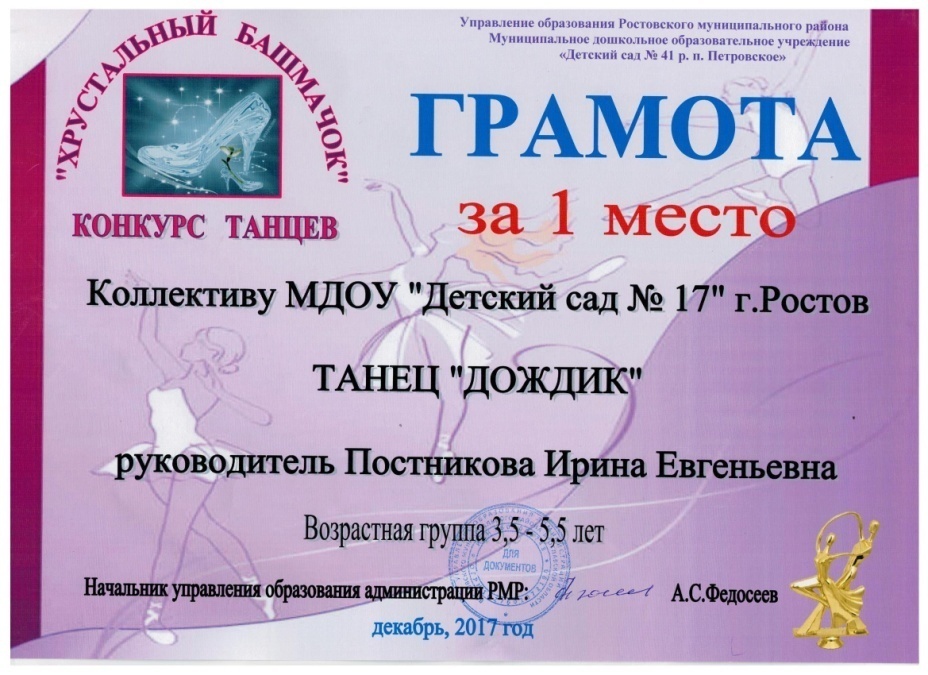 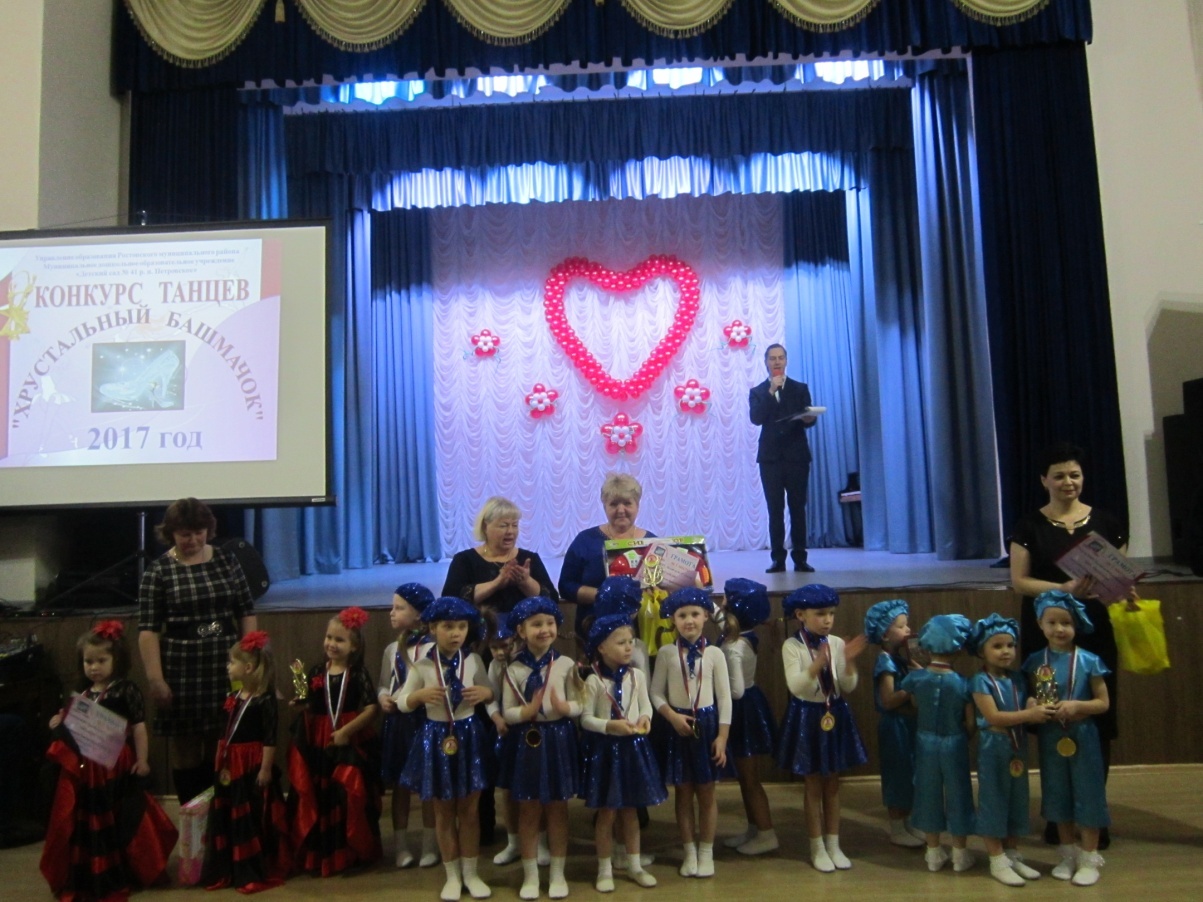 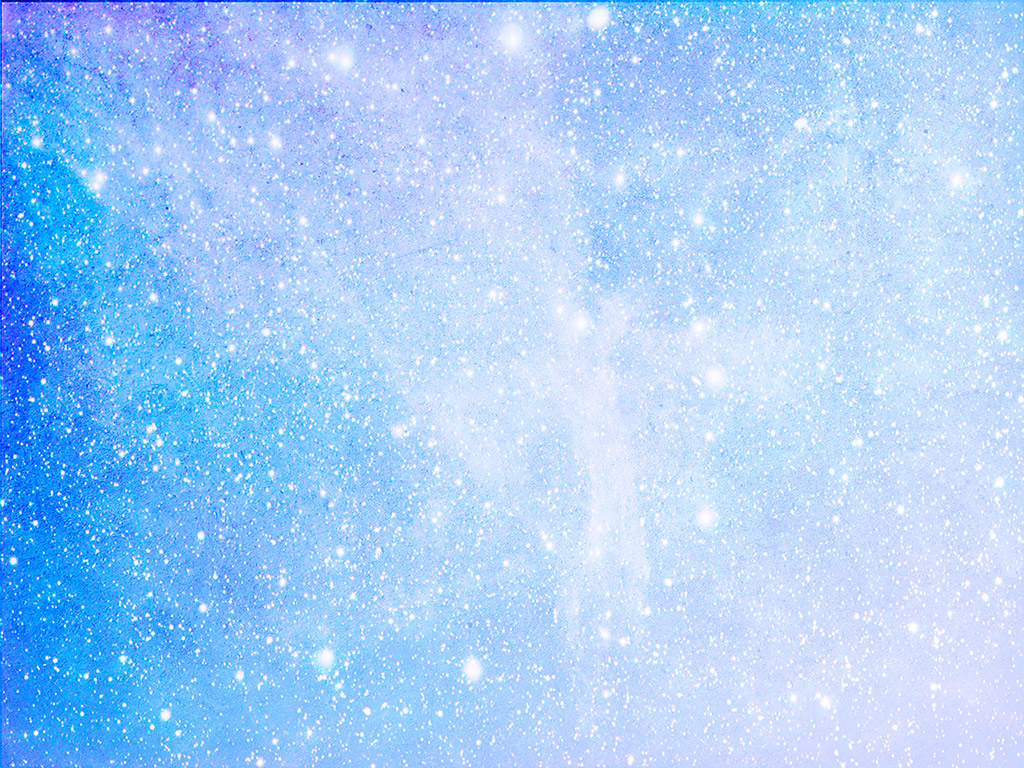 Вокальный конкурс «Нотки души»
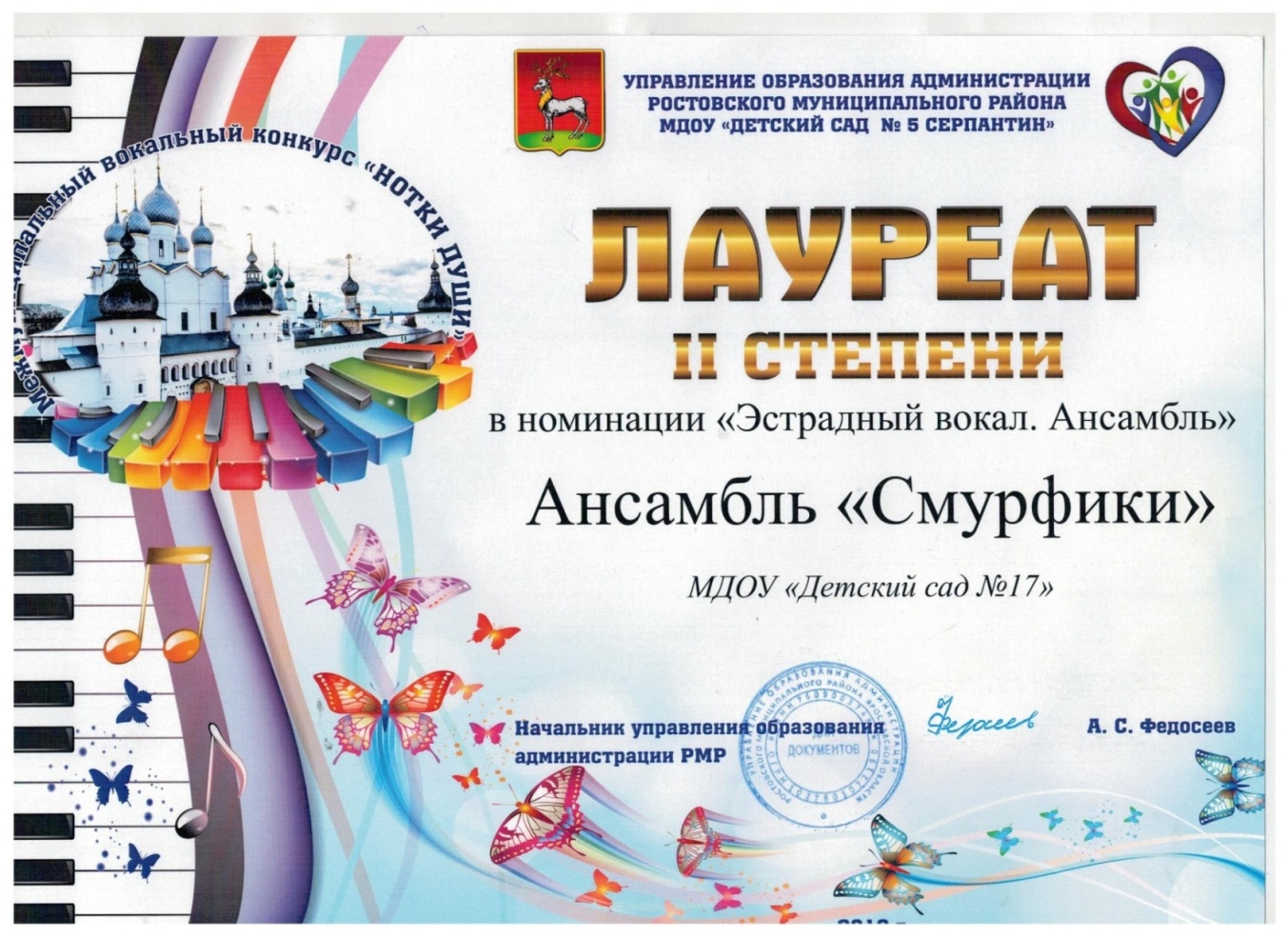 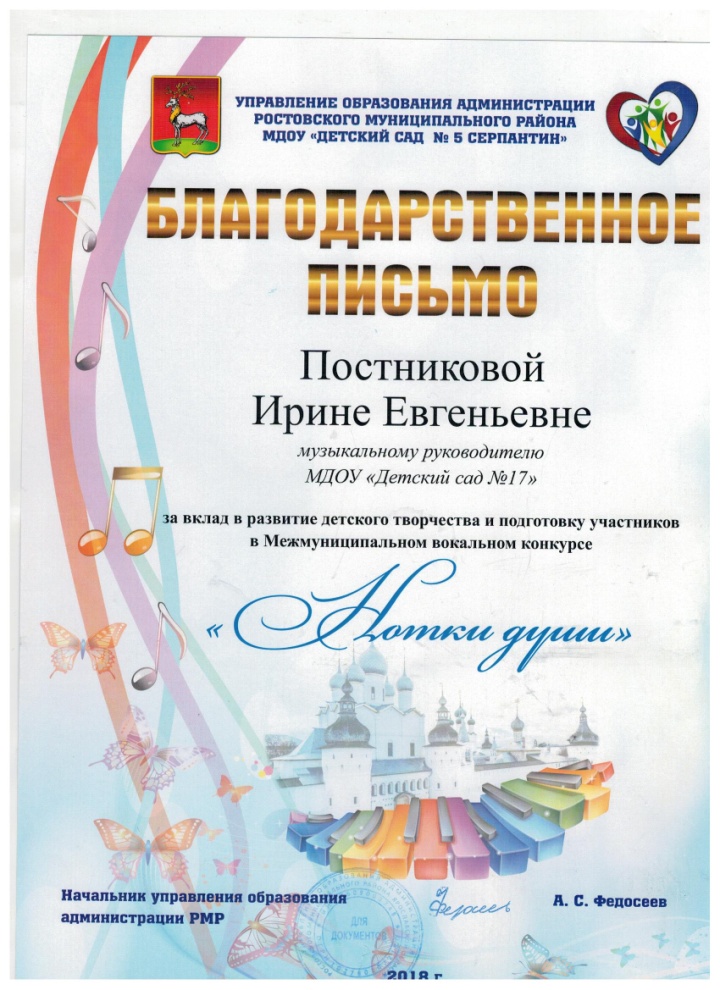 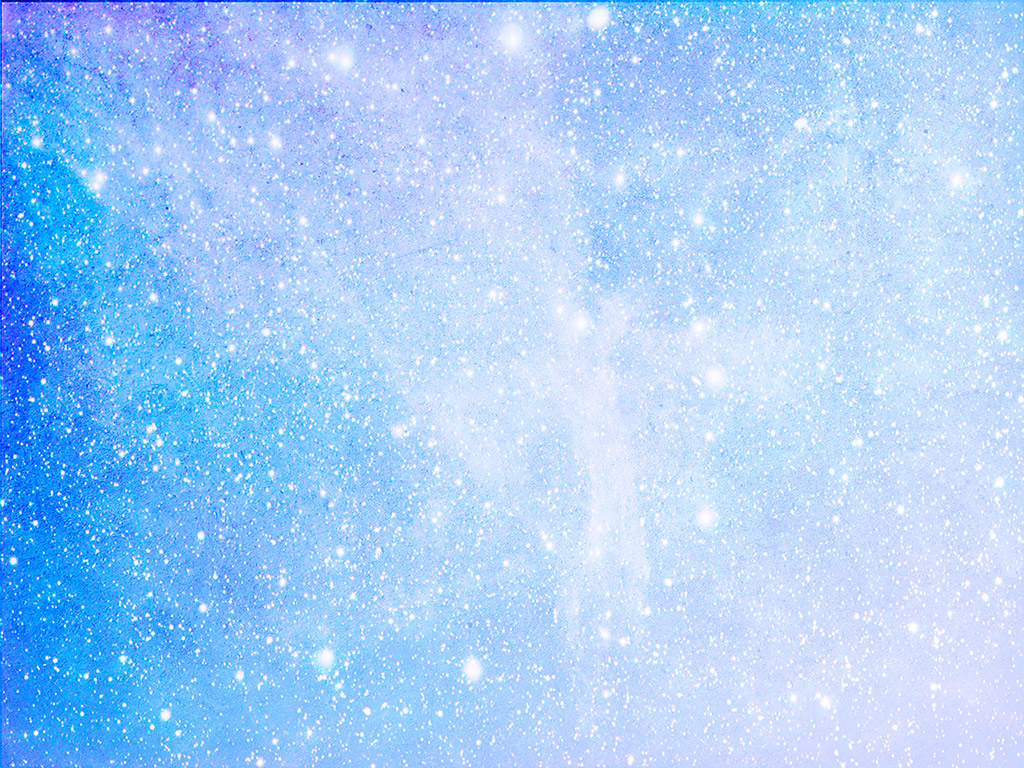 Грамота «Маслена - 2018»
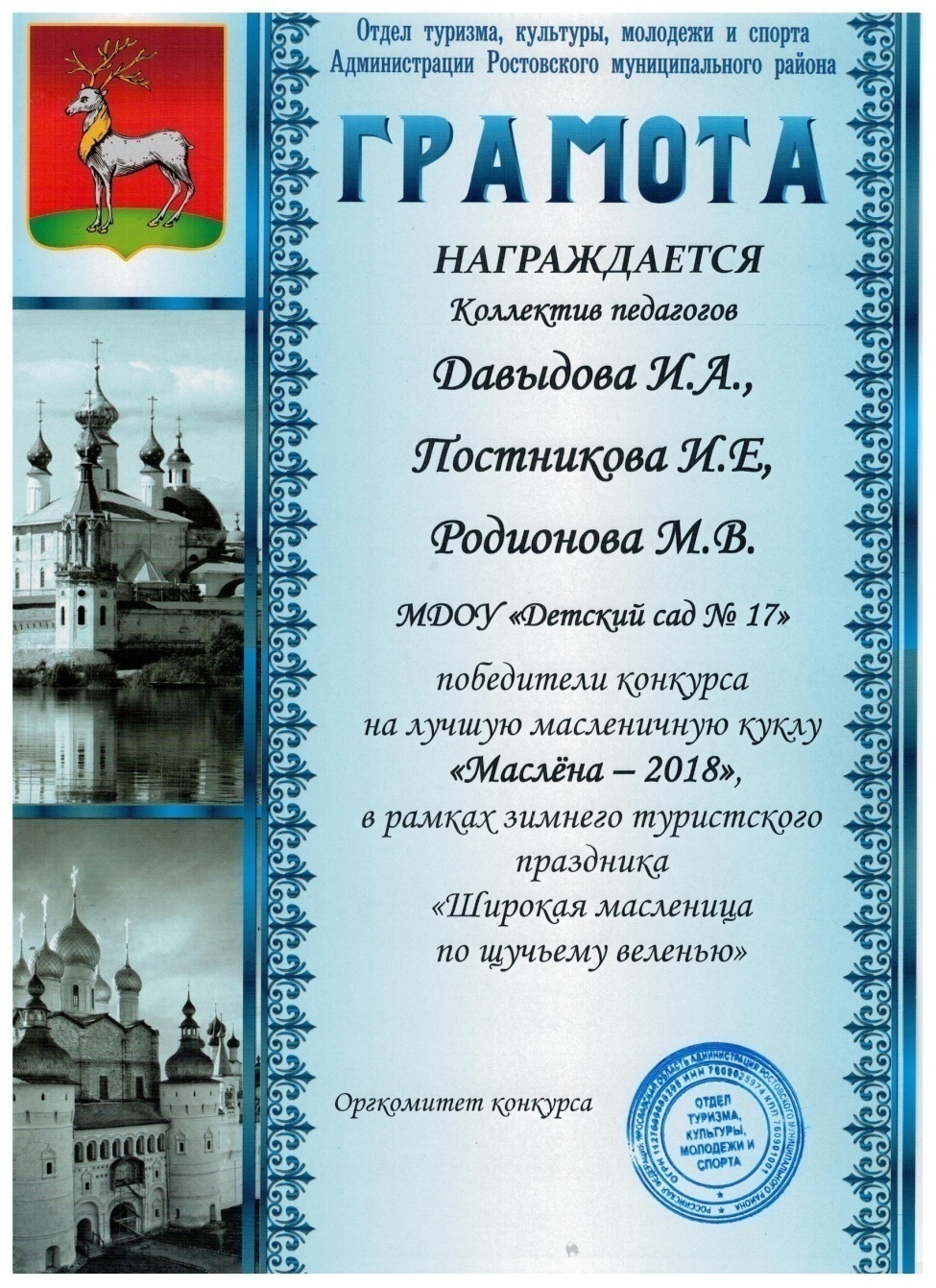 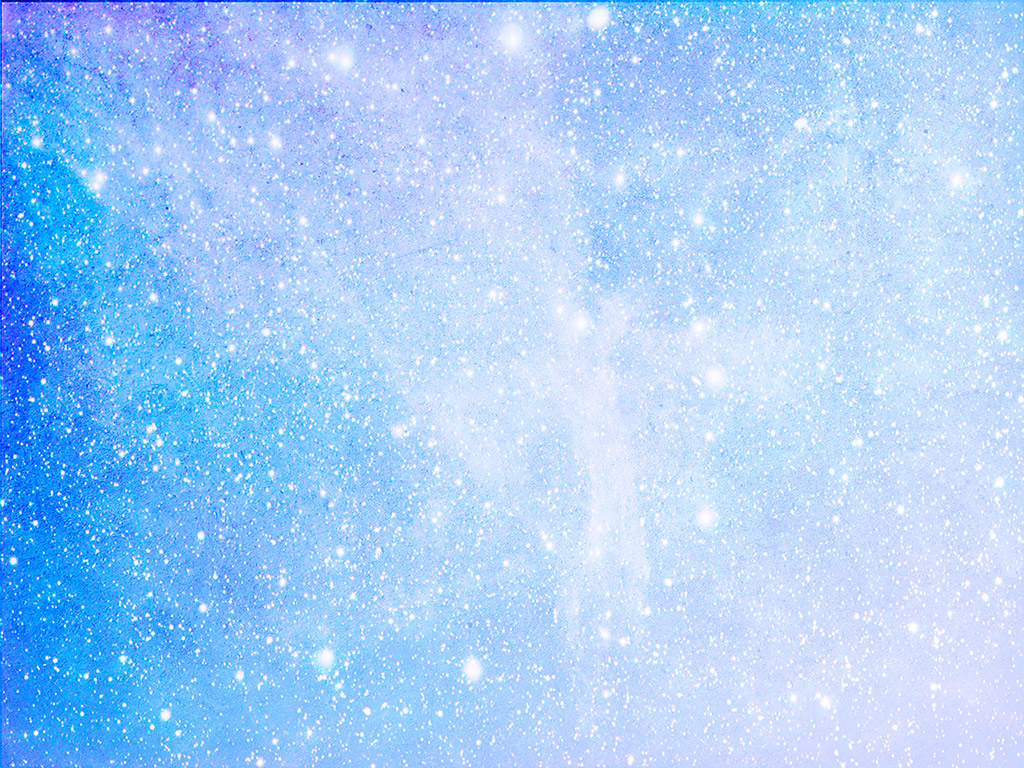 Общегородские мероприятия
«Звездный дождь» -        выступление на выпускном    четвероклассников
Фестиваль
 «Березовое лето  - 2018»
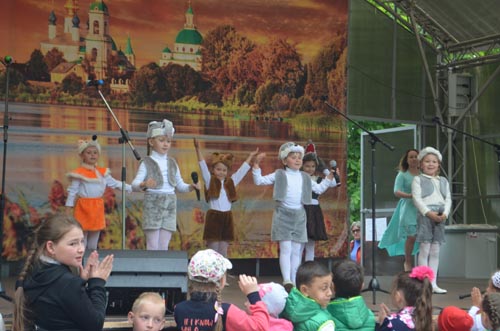 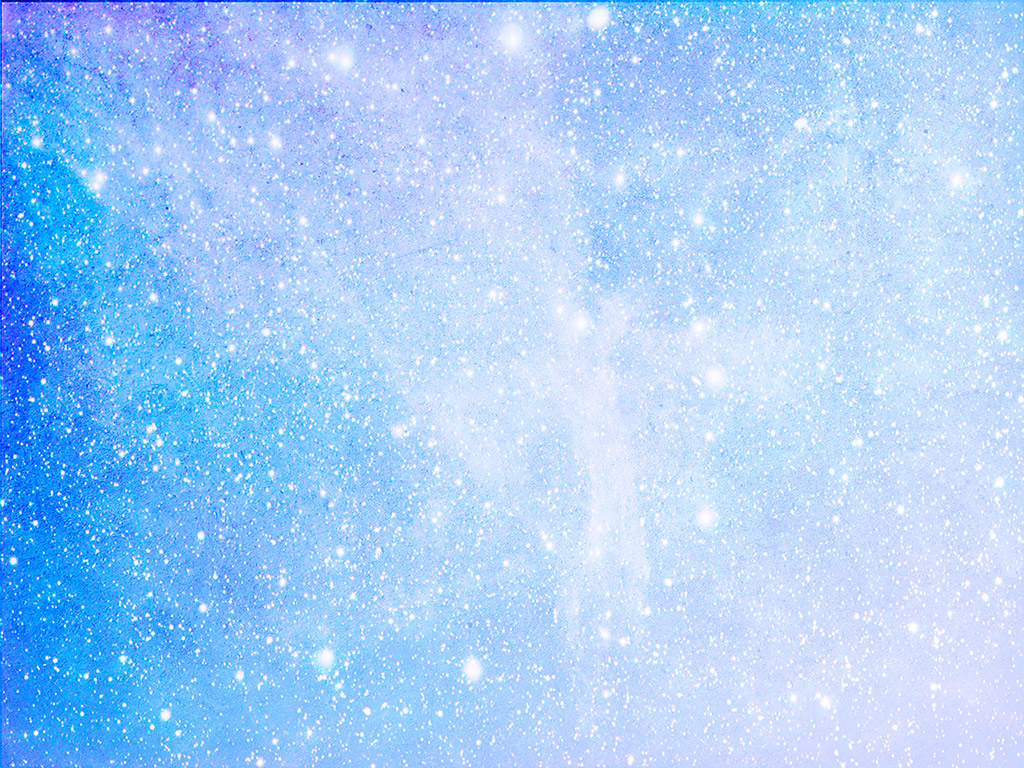 Участие в мероприятиях ДОУ
неделя педагогического мастерства
I место в литературном конкурсе «Ручеек»
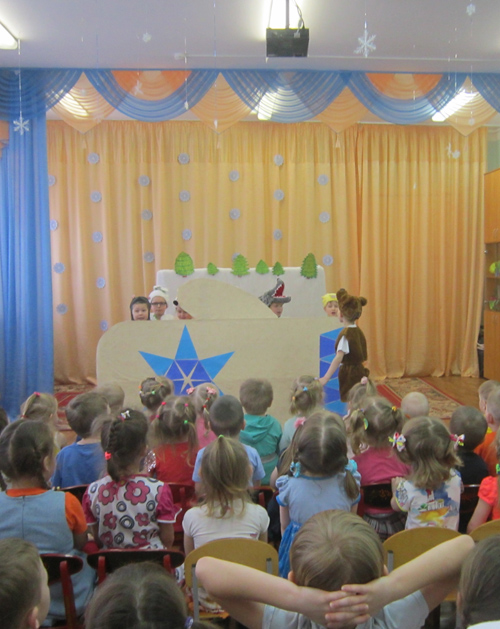 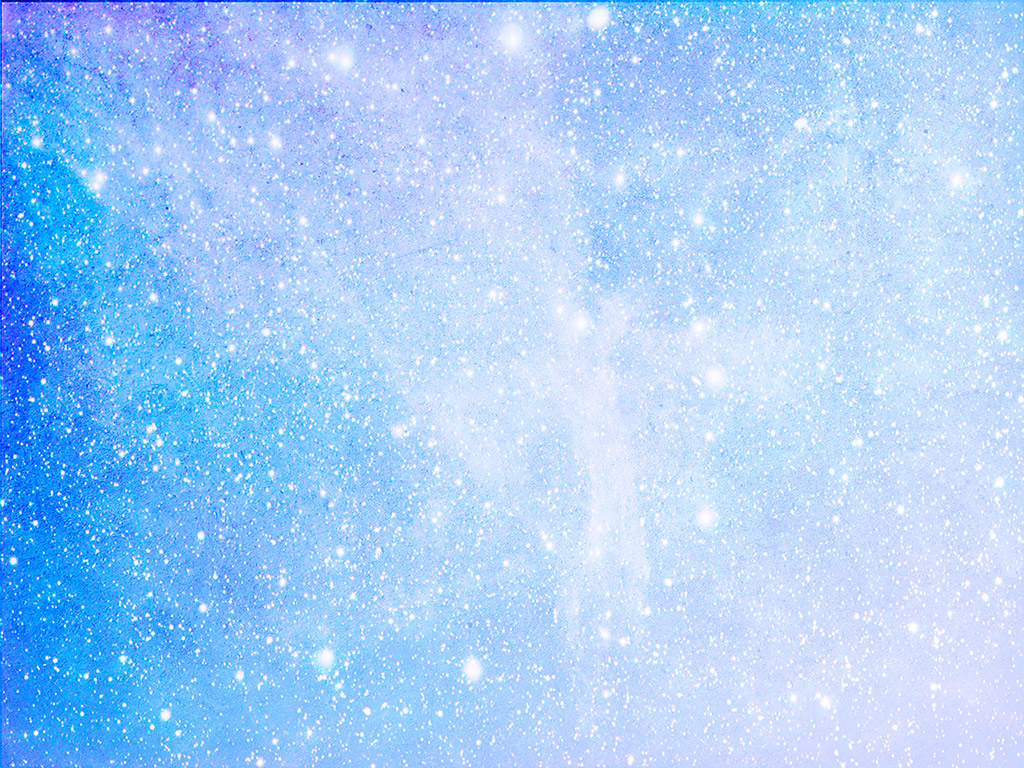 Концерт ко дню дошкольного работника
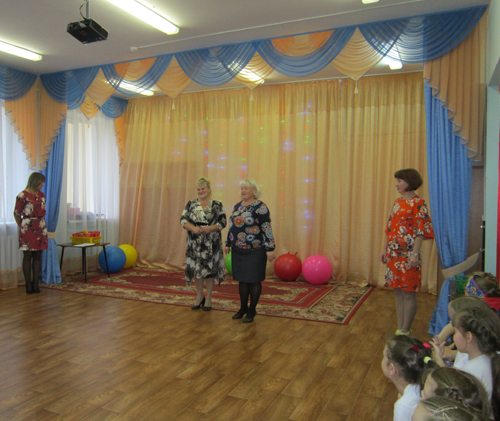 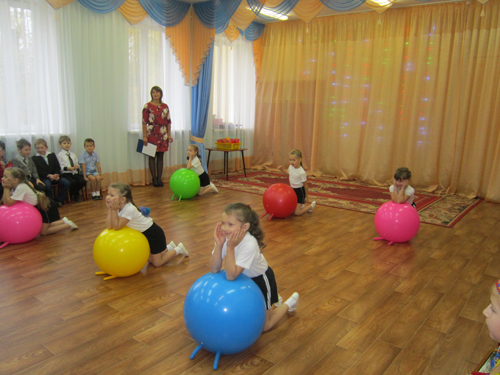 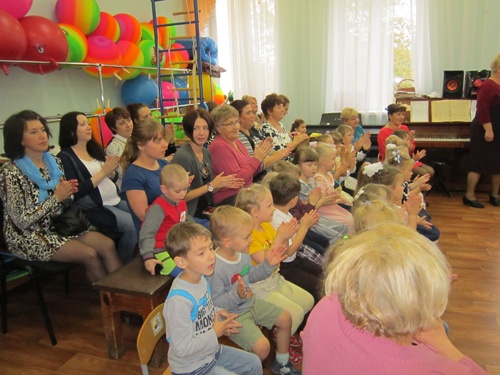 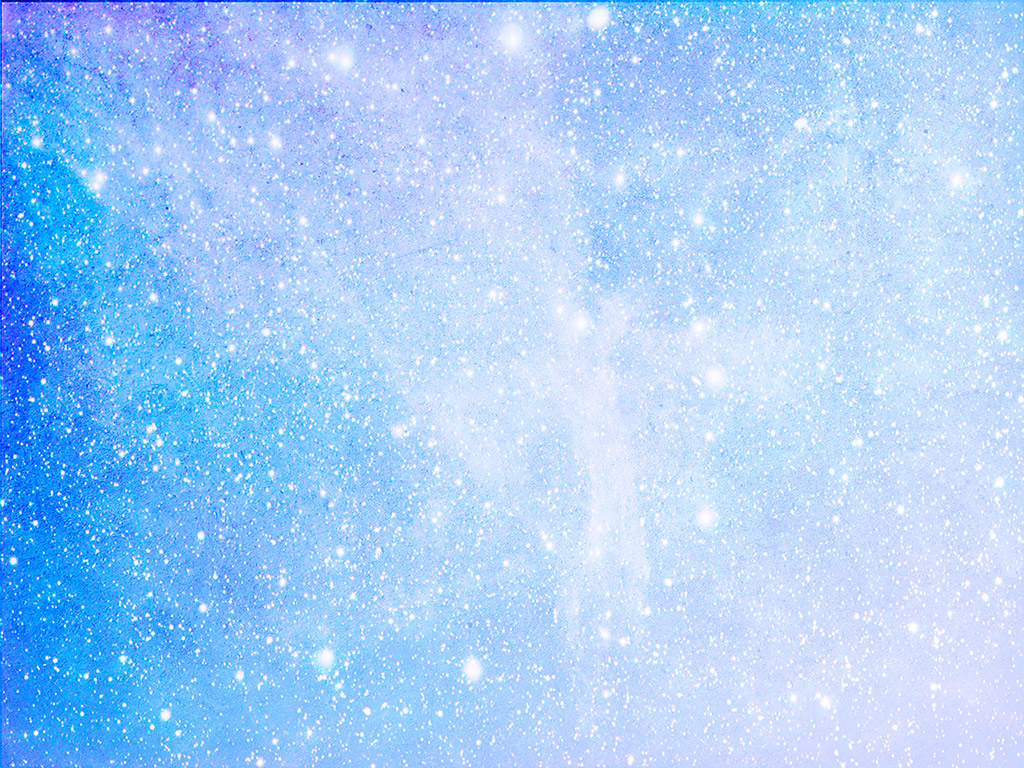 Гости нашего ДОУ
театр  «Карусель»
г. Ярославль
театр «Ёжики»
г. Ярославль
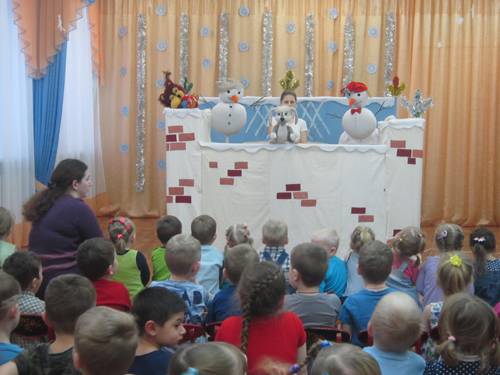 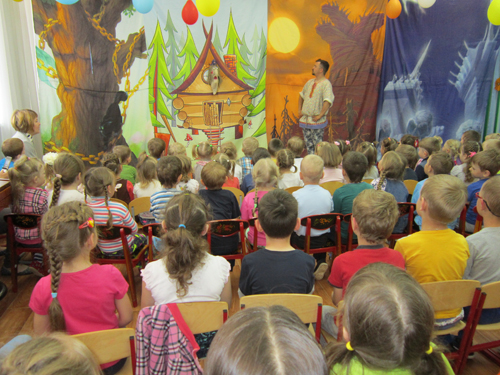 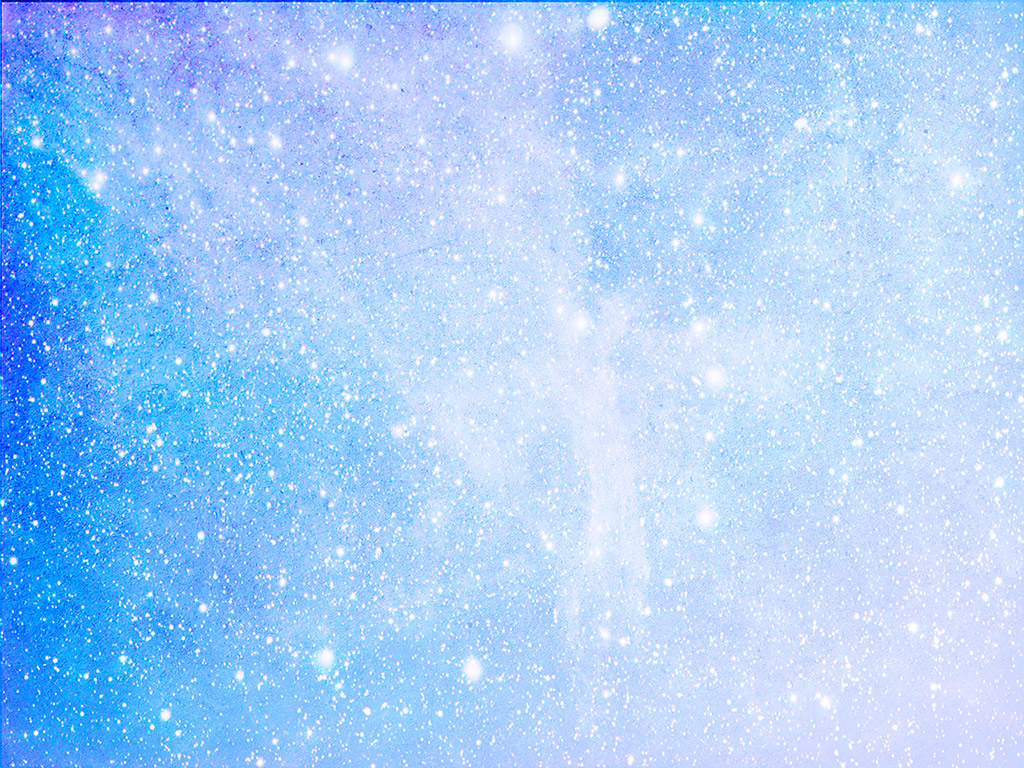 Театральные коллективы
«Цвет и вода» 
               г. Ярославль
«Империя»
               г. Москва
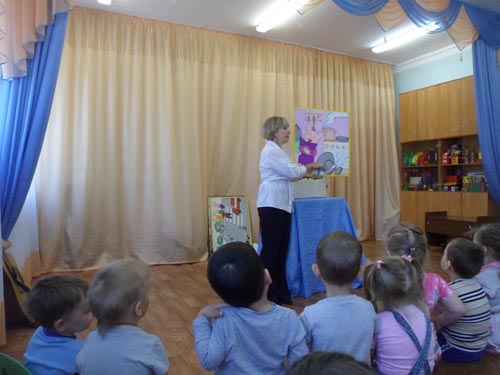 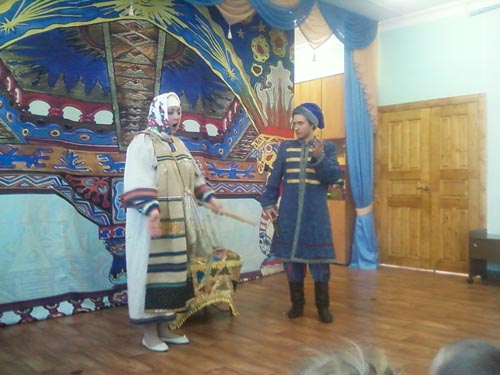 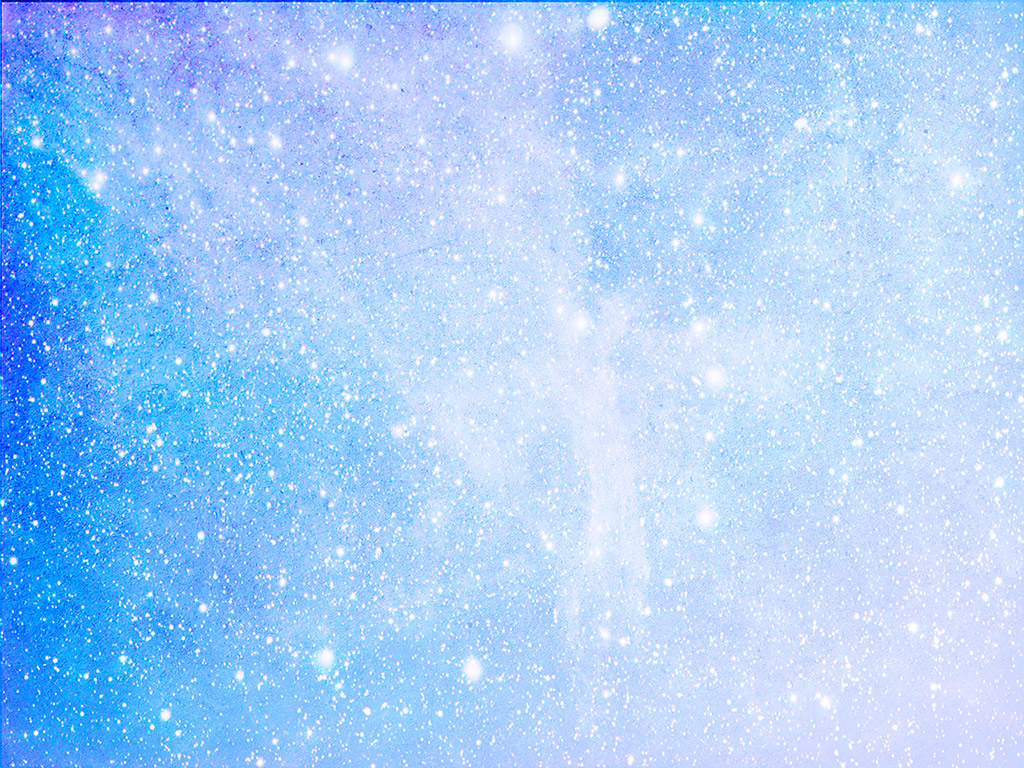 Взаимодействие с социальными партнерами
участие в Международном дне семьи в детской библиотеке
совместный концерт 
с учащимися школы Искусств
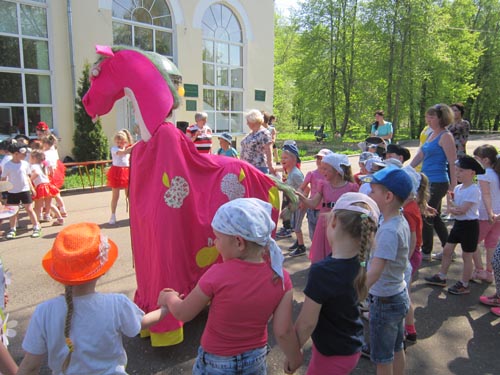 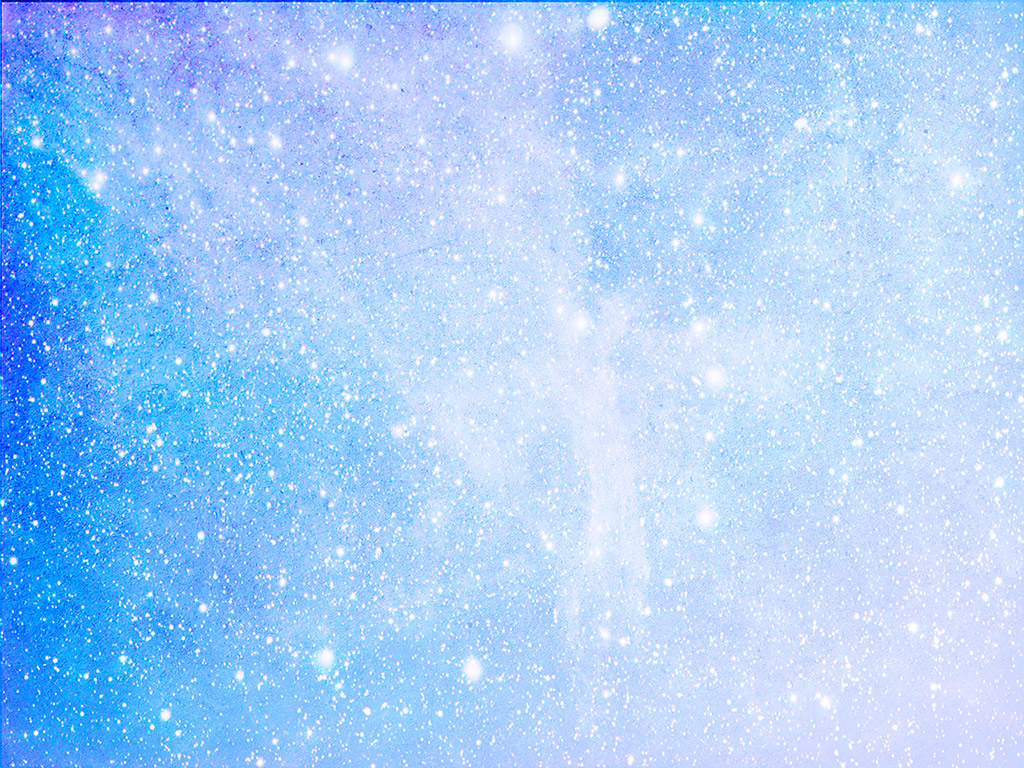 Участие в акции «Детское кресло» совместно с сотрудниками ГИБДД
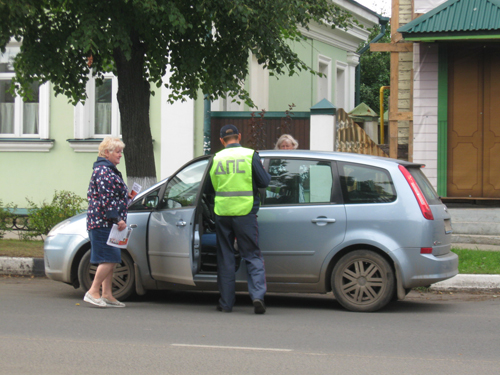 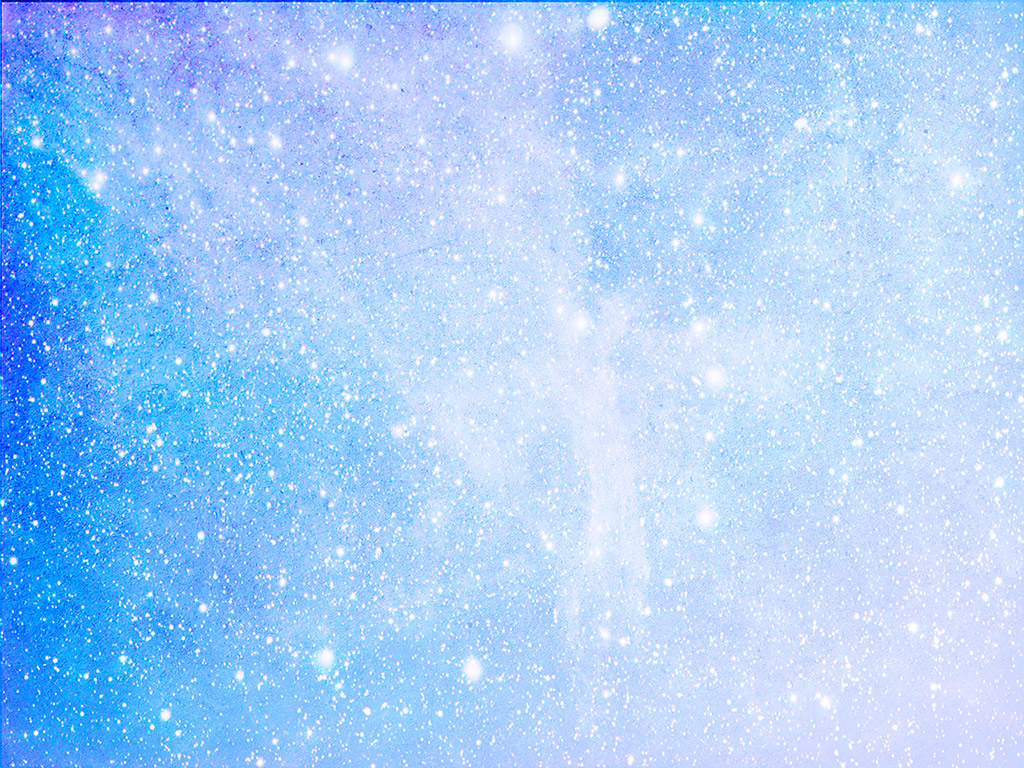 Сертификат члена жюри регионального этапа конкурса «Воспитатель года России 2018»
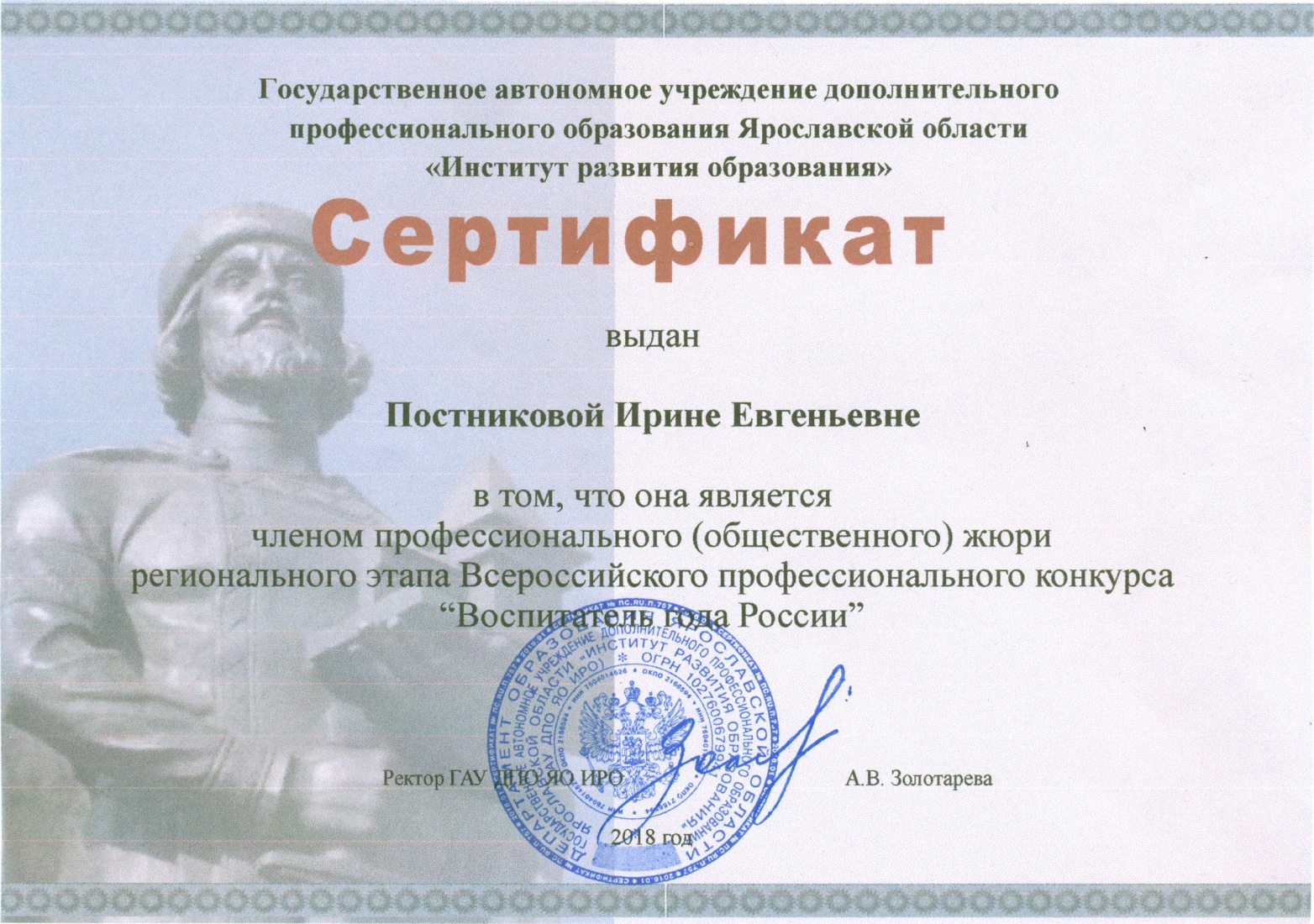 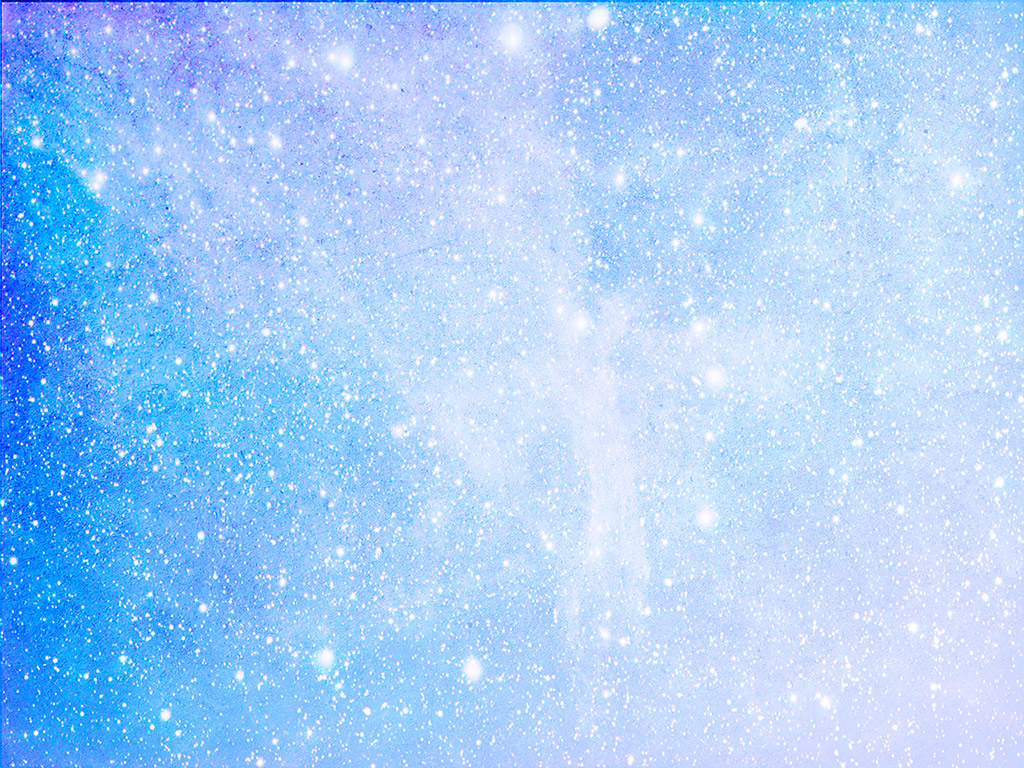 Почетная грамота Ростовского муниципального района 2017
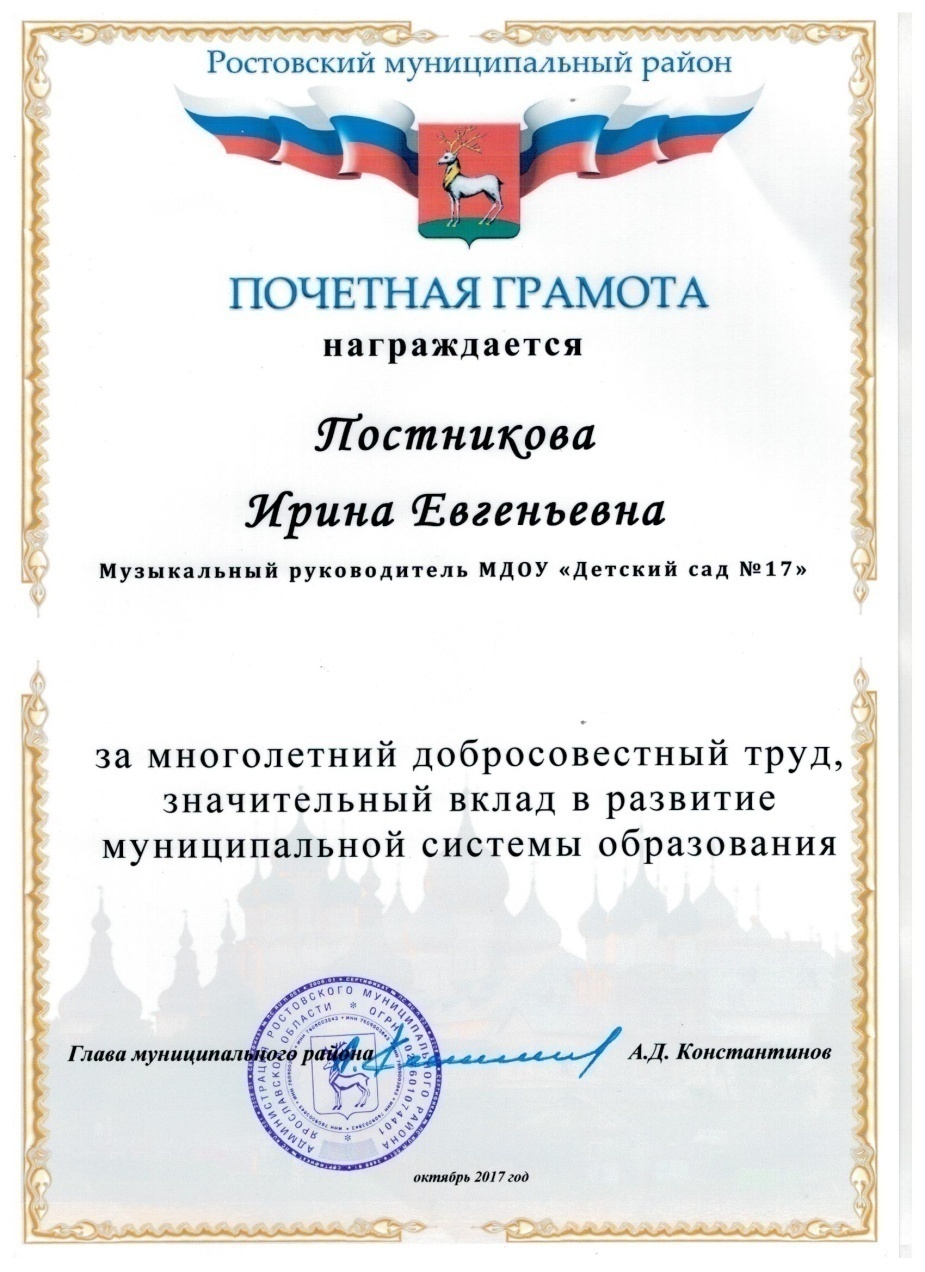 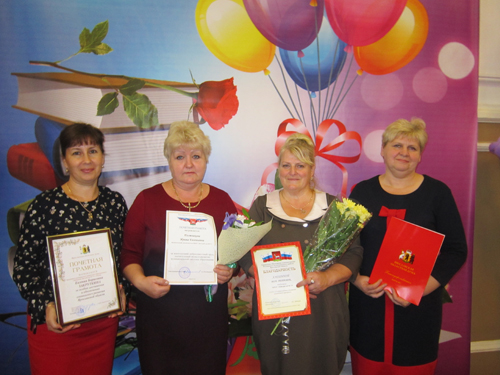 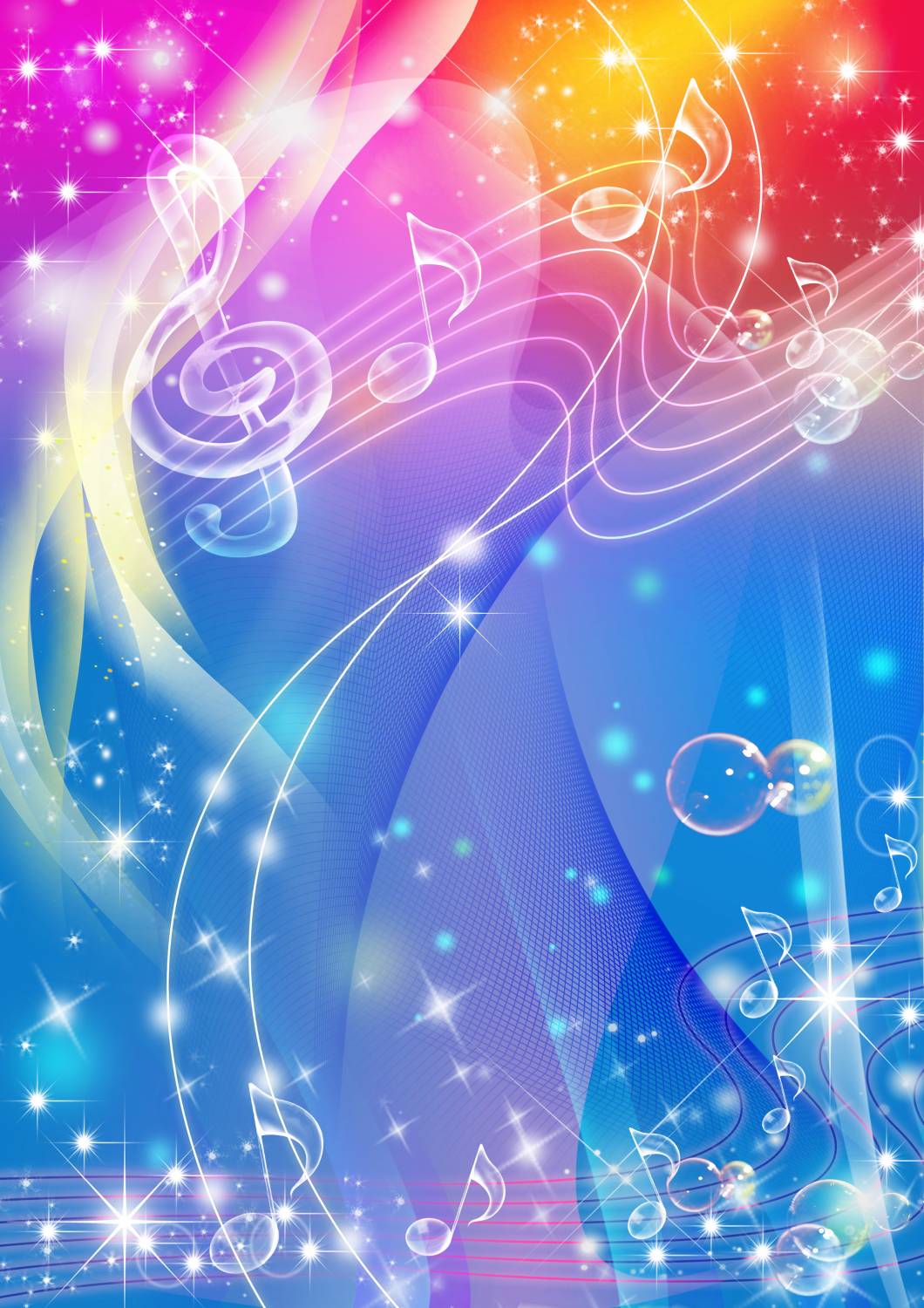 Спасибо за внимание!